Рисование
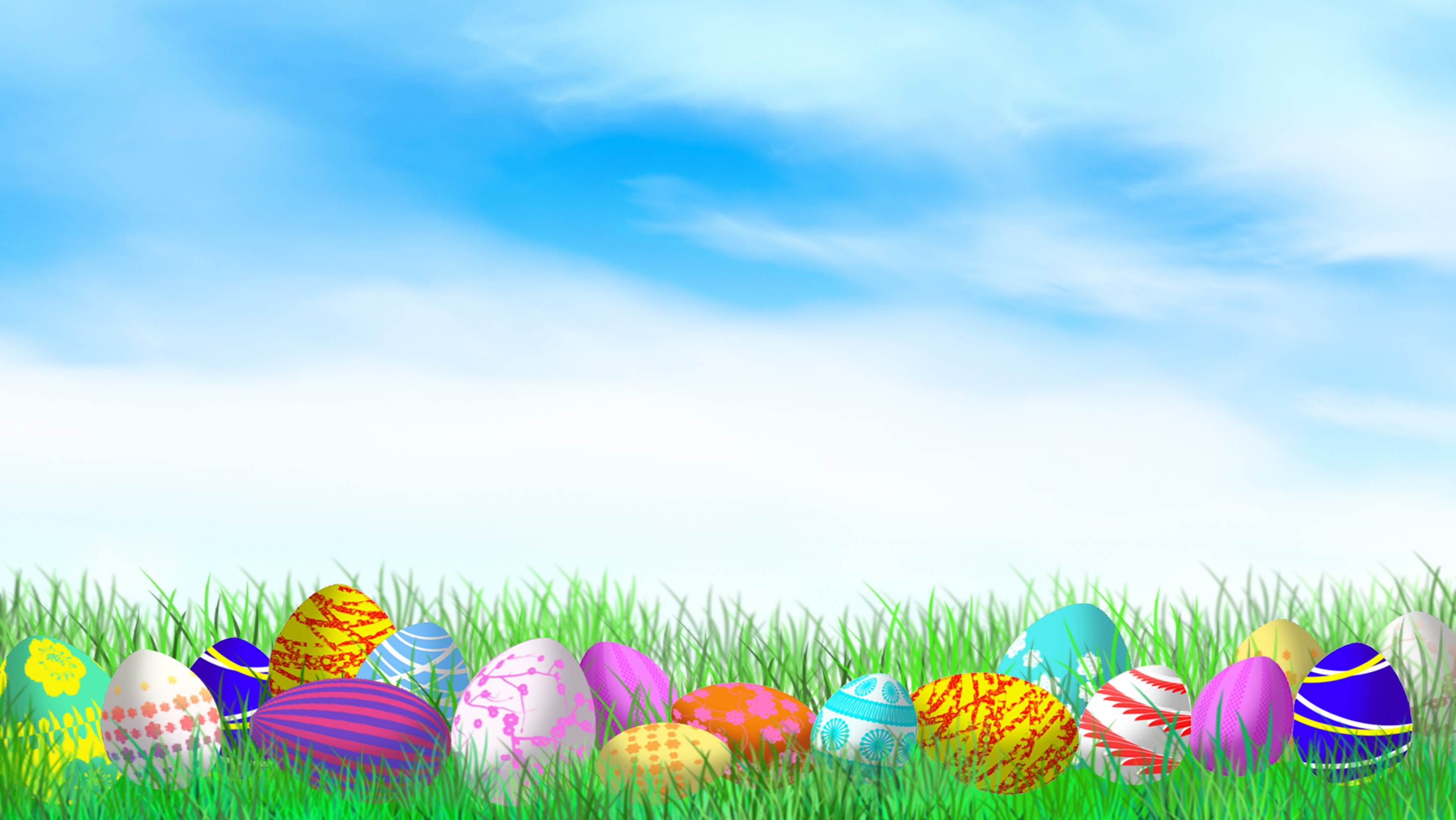 Пасхальный кулич на тарелочке
Подготовила и провела:
Курбанова А.М.
Старшая группа
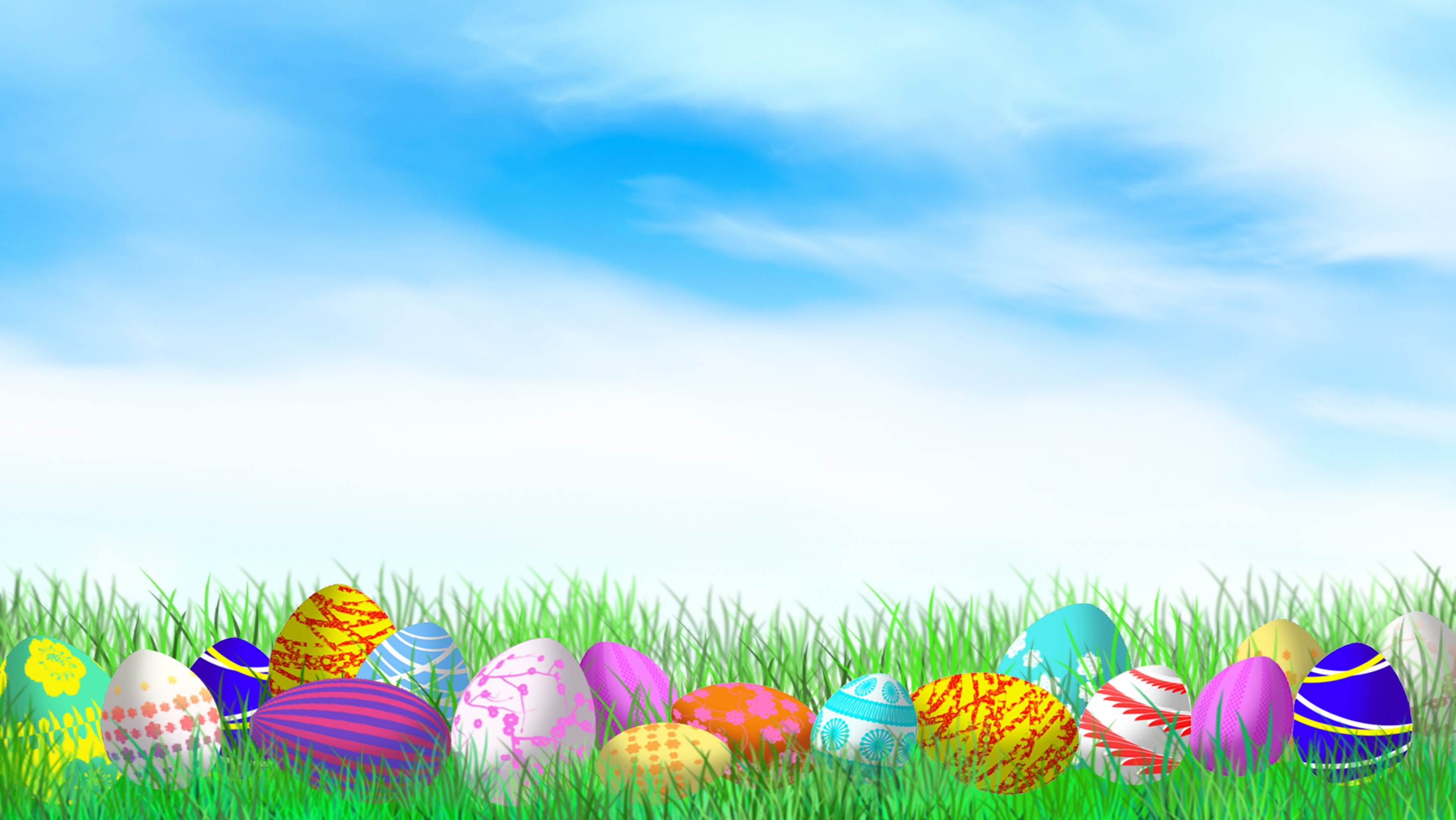 Цель:
Приобщение дошкольников к национальной культуре, посредством формирования интереса к традициям празднования христианского праздника «Пасха.
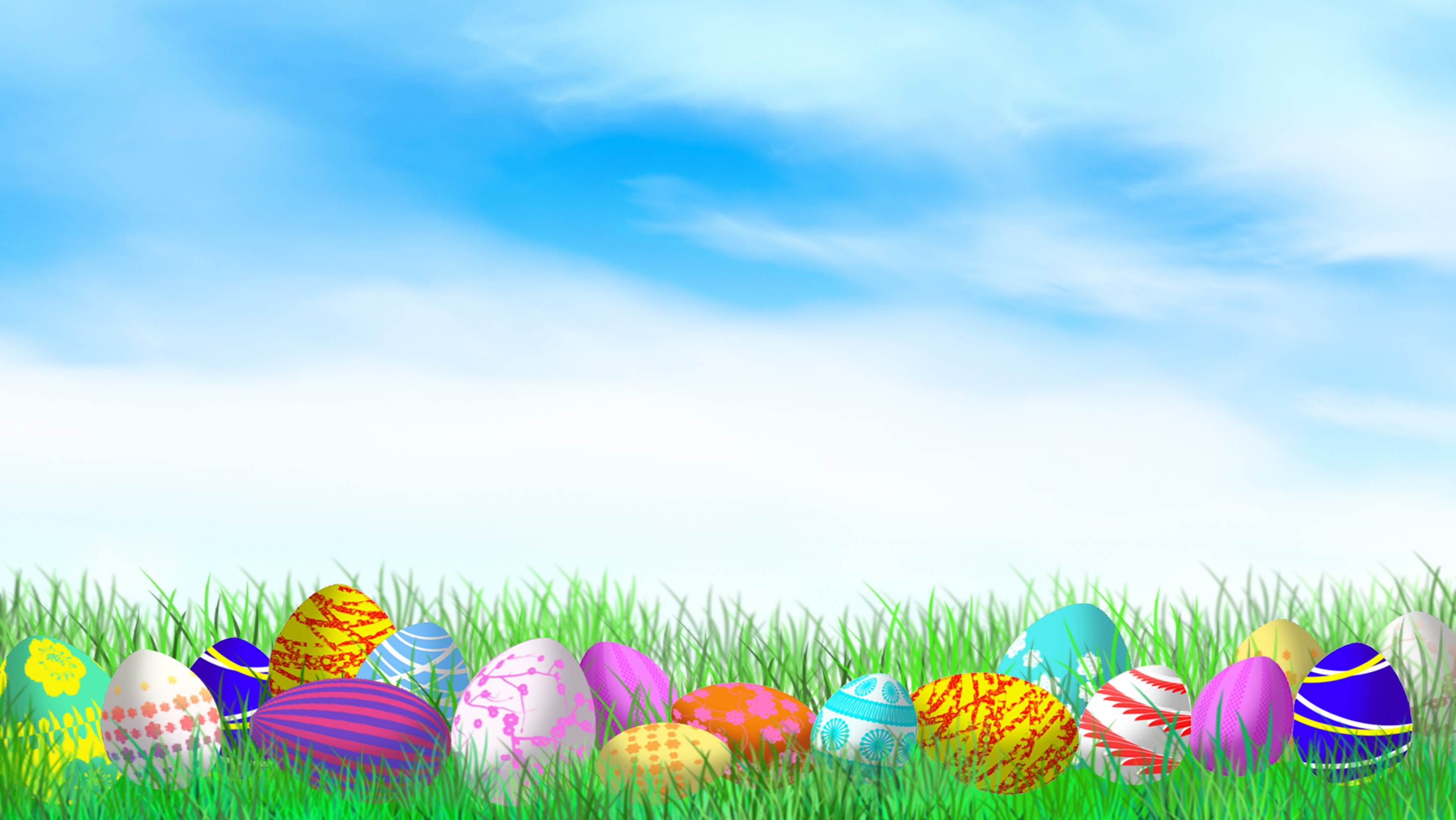 Задачи: Познакомить детей с праздником - Пасхой, ее традициями, обычаями, познакомить со значением новых слов, развивать творческие способности, воспитывать уважение к традициям русского народа.
Познакомить детей с искусством миниатюры на пасхальном куличе, с различными приемами украшения пасхального кулича;
Обучать декоративному оформлению пасхальных куличей;
Уточнять представления о композиции и элементах декора.
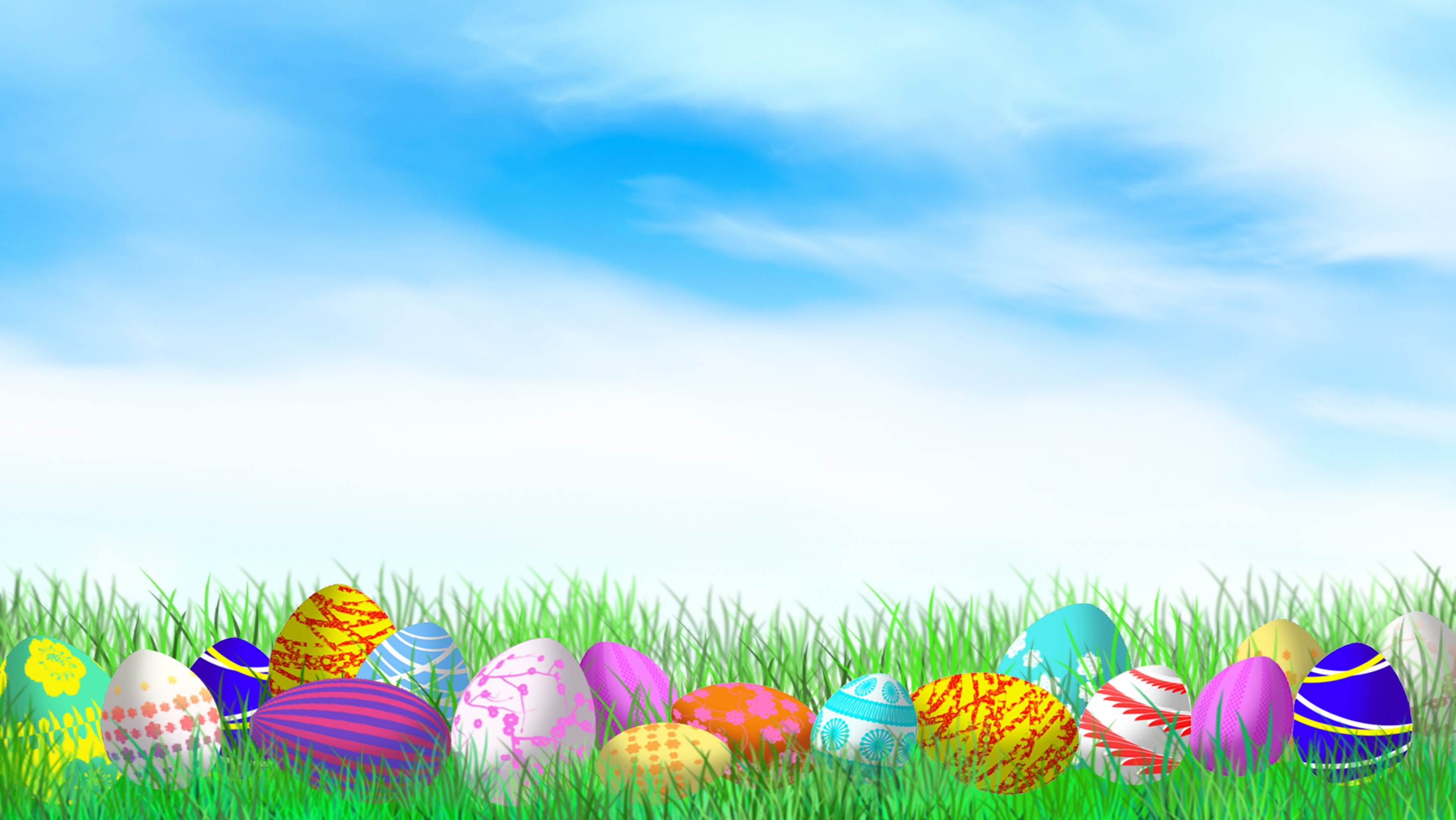 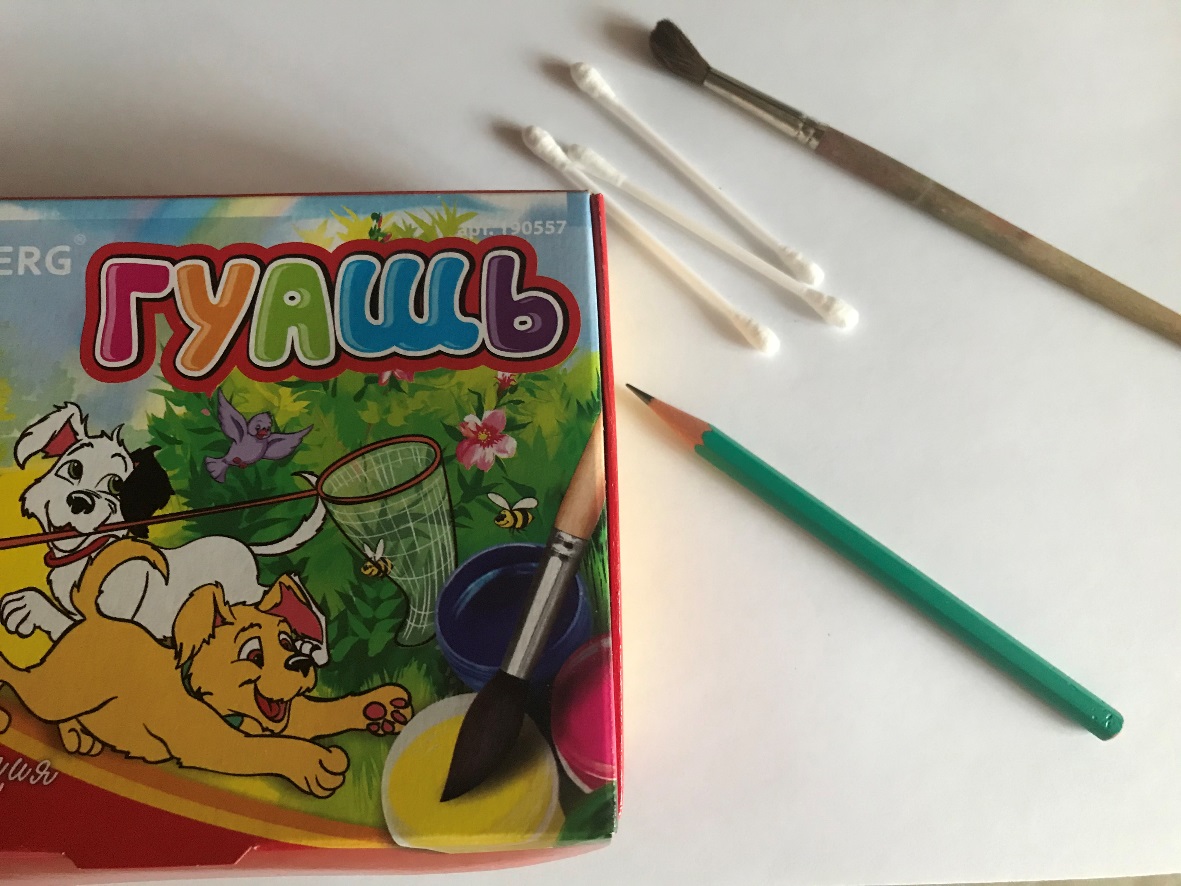 Материал:
Альбомный лист, карандаш простой, краски гуашь,  баночка, кисть и ватные палочки.
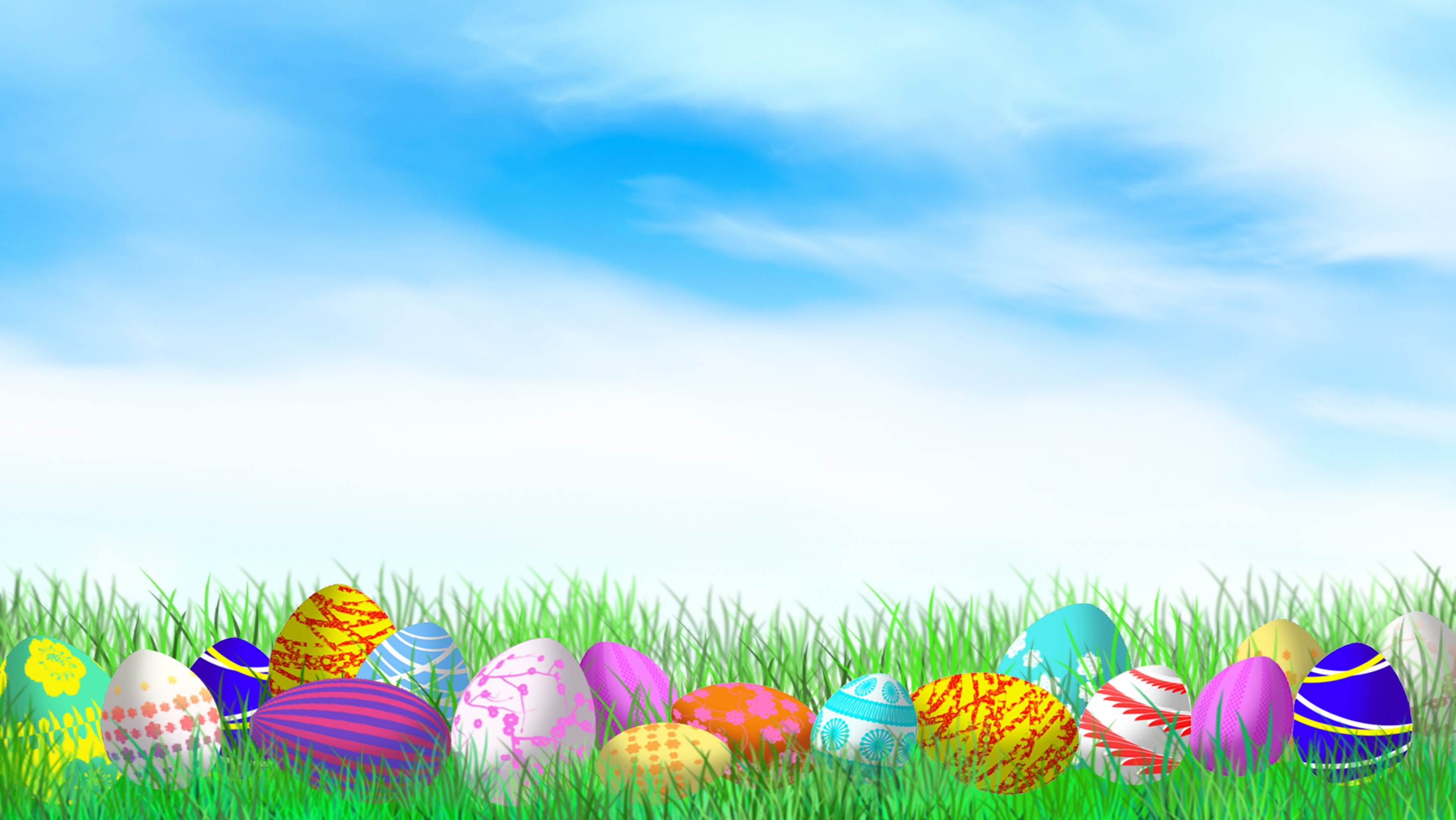 Здравствуйте ребята! Сегодня у нас вами занятие по рисованию. 
А рисовать мы с вами будем Пасхальный кулич, но для начала я вам немного расскажу о традициях.
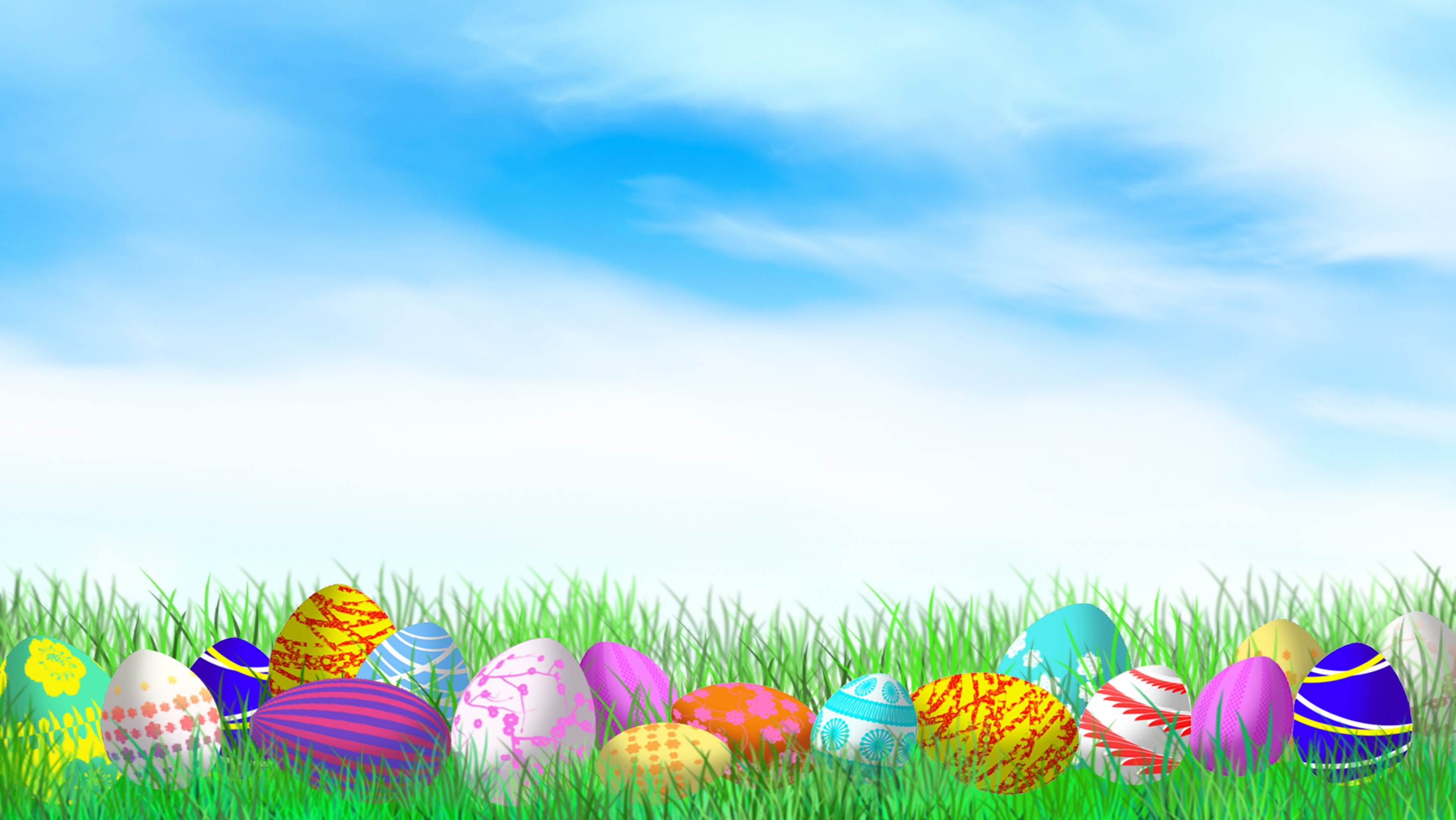 Ребята, на этой неделе мы с вами будем праздновать один из величайших христианских праздников. Кто знает что это за праздник?  (Пасха).
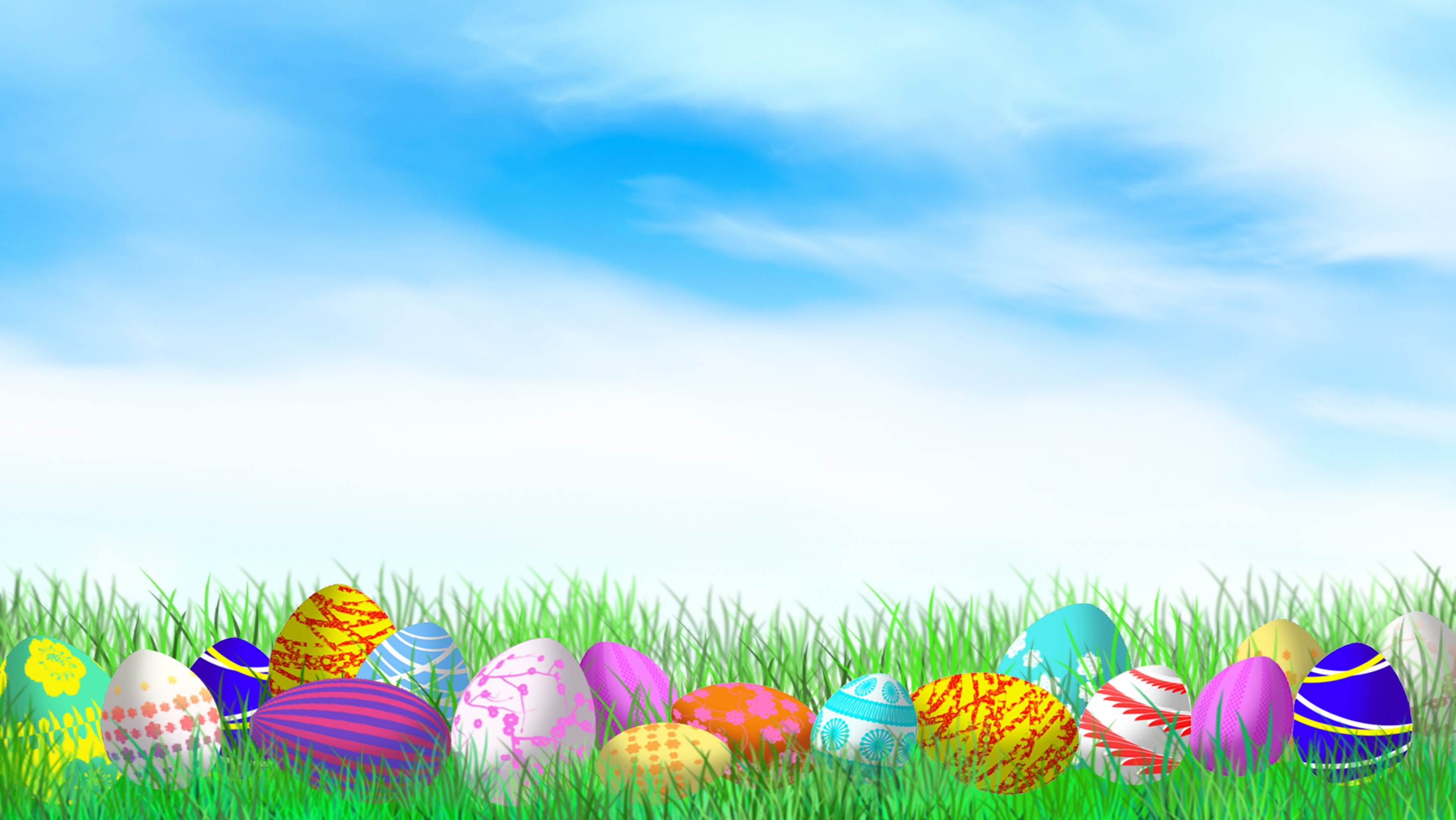 Пасха – самый радостный праздник в году! Люди долго ждут его, тщательно готовятся. А когда наступает Пасха, приветствуют друг друга словами: «Христос воскрес!», и все отвечают: «Воистину воскрес!» - это такая традиция.
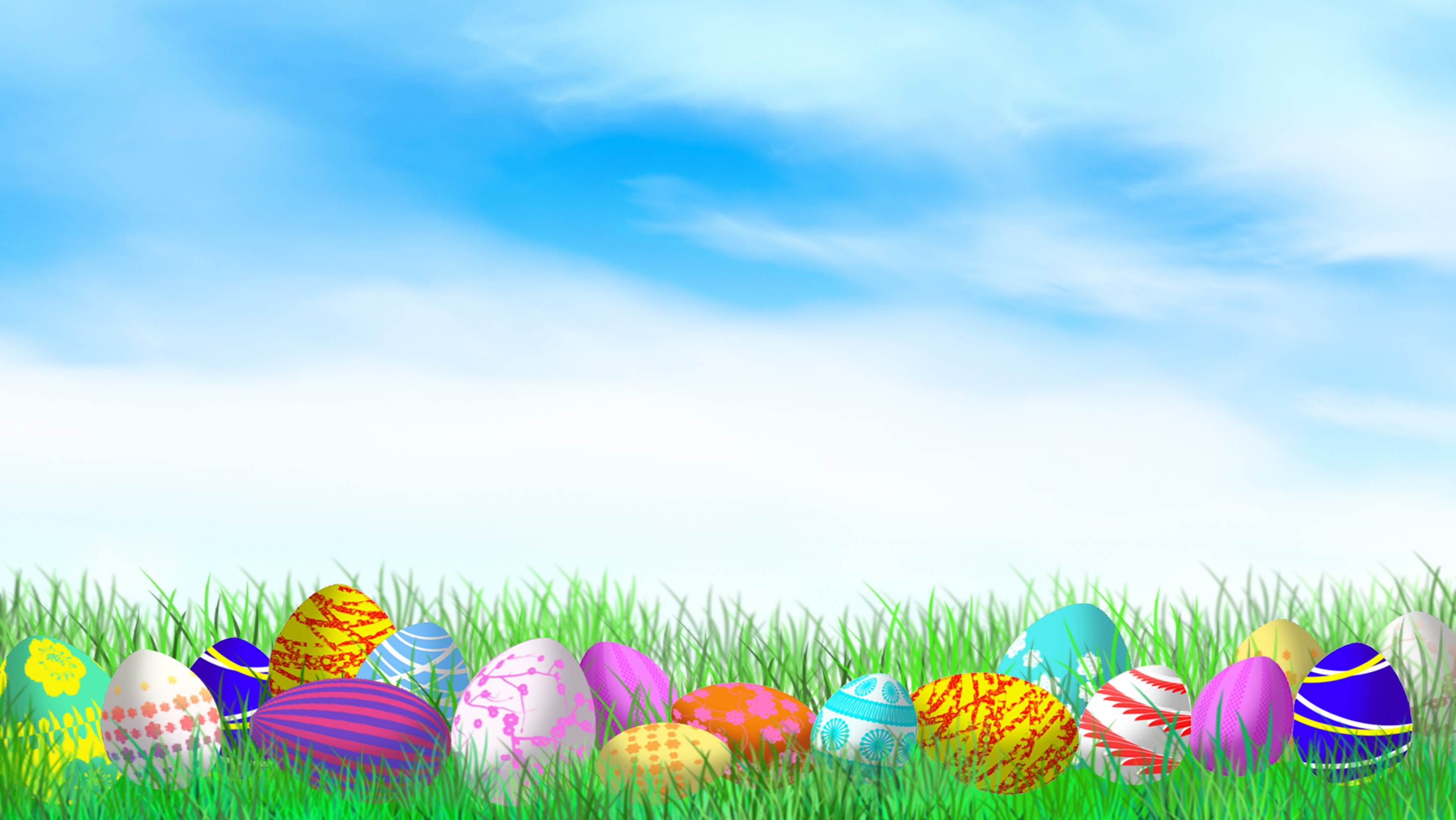 Как и всякий большой праздник, к тому же длящийся неделю, Пасха заполнена различными играми, развлечениями, хождением в гости. На Пасху повсюду разрешается звонить в колокола, поэтому звучит беспрерывный колокольный звон, поддерживая радостное, праздничное настроение.
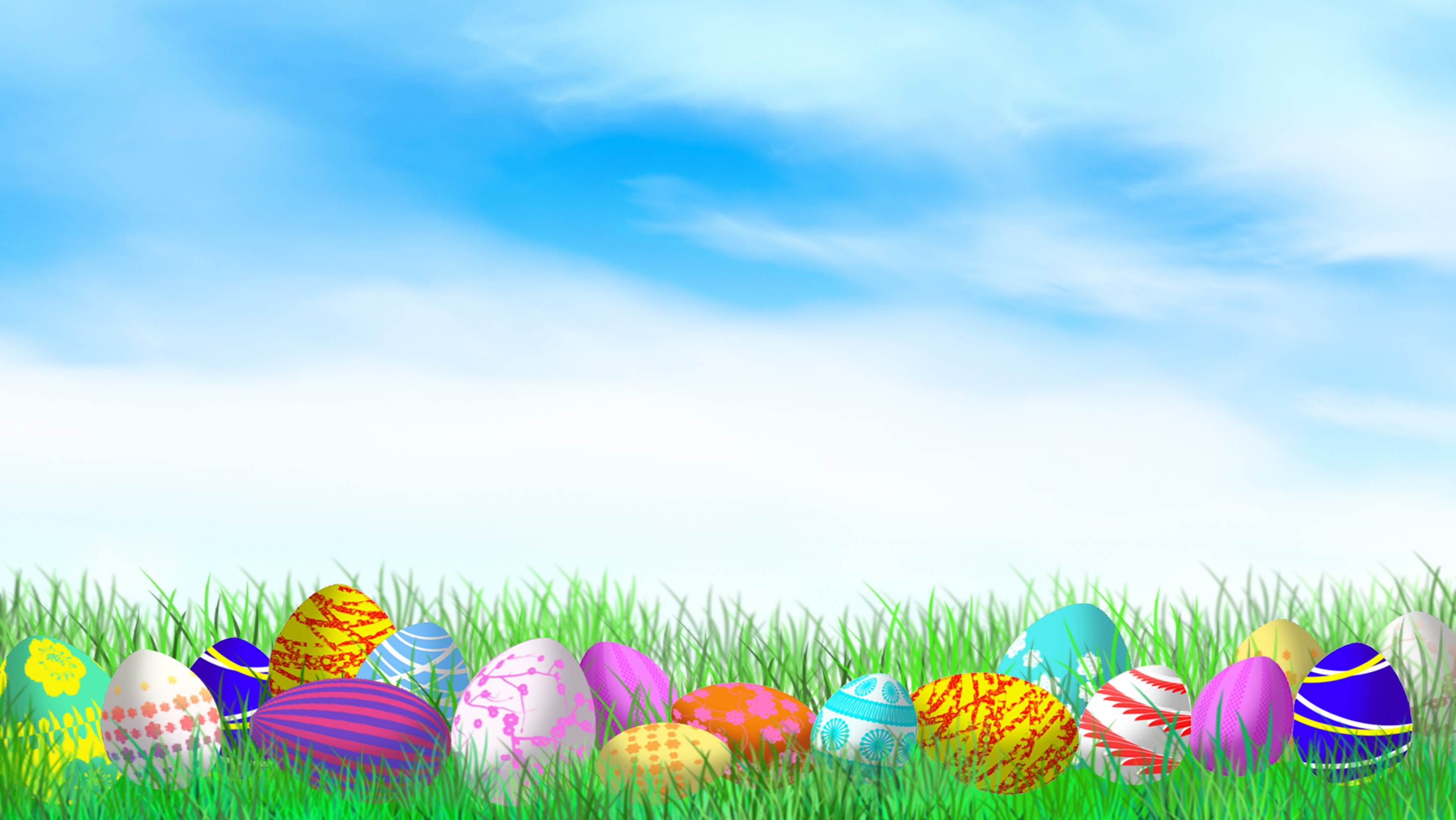 На Пасху готовят специальную обрядовую еду. Кто знает, что это за еда?  (Ответы детей)
Она включает в себя куличи, пасху из творога и крашеные яйца.
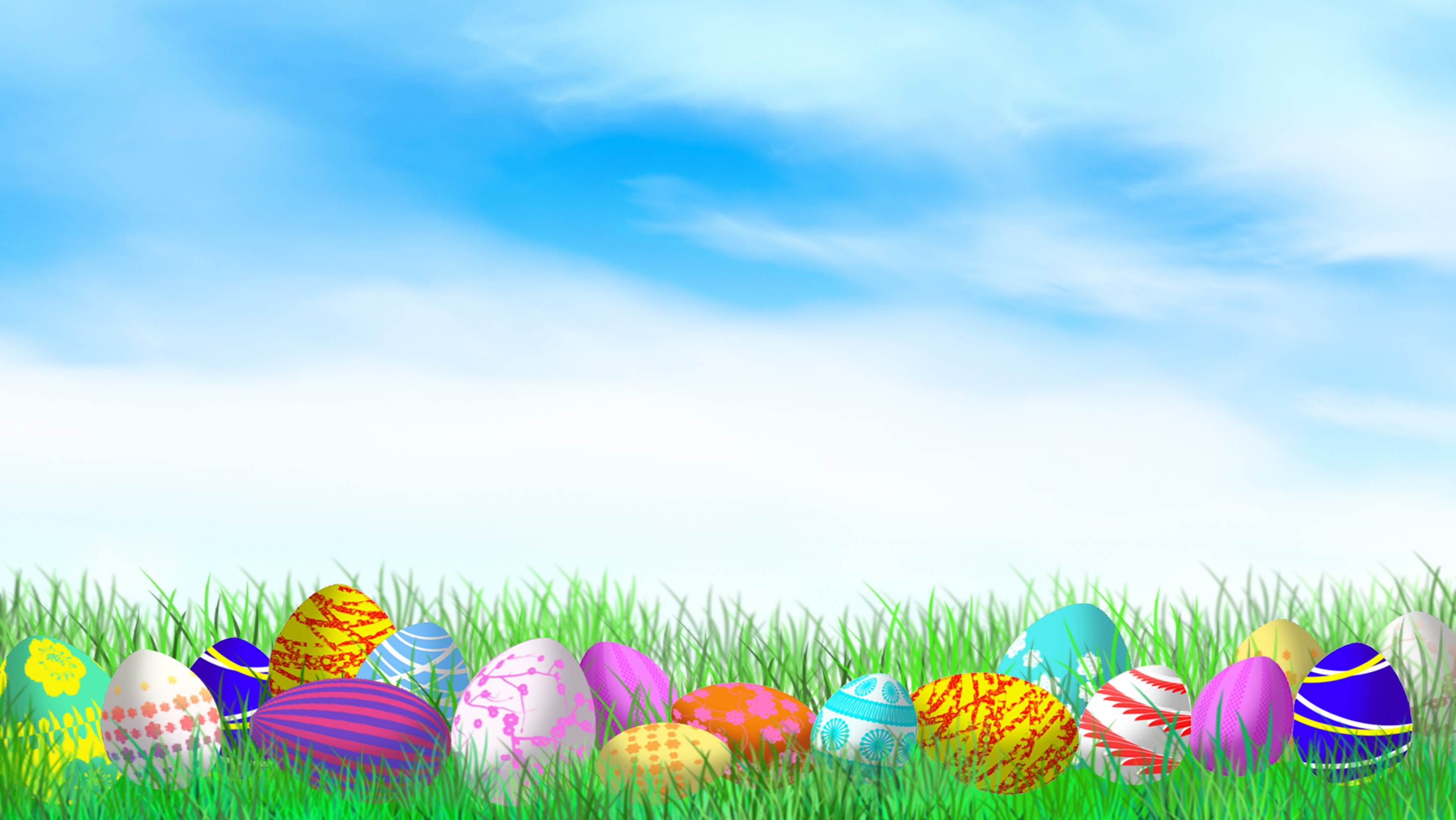 Главный символ праздника - окрашенное яйцо.
А скажите, ребята, что делают с крашеными яичками на Пасху? (Ответы детей)
На Пасху яичками обмениваются. 
А зачем это нужно делать? А затем, чтоб только добро и свет приставали к нашим душам, чтобы всё худое, плохое в этот день отстало, ушло.
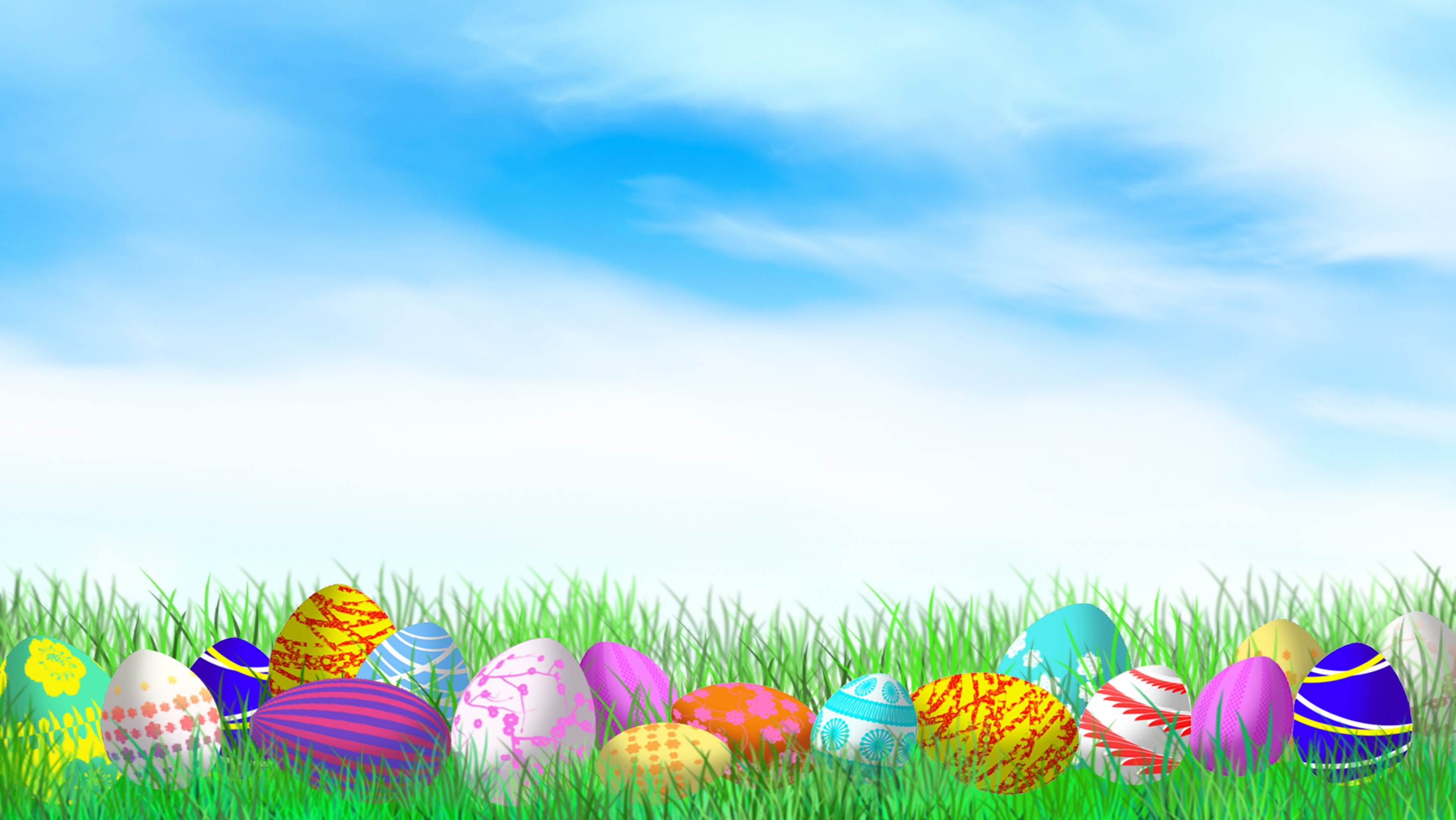 Много хлопот перед Пасхой. Но одно из самых радостных дел - расписывать яйца.
Вы помогаете родителям красить яйца? (ответы детей)
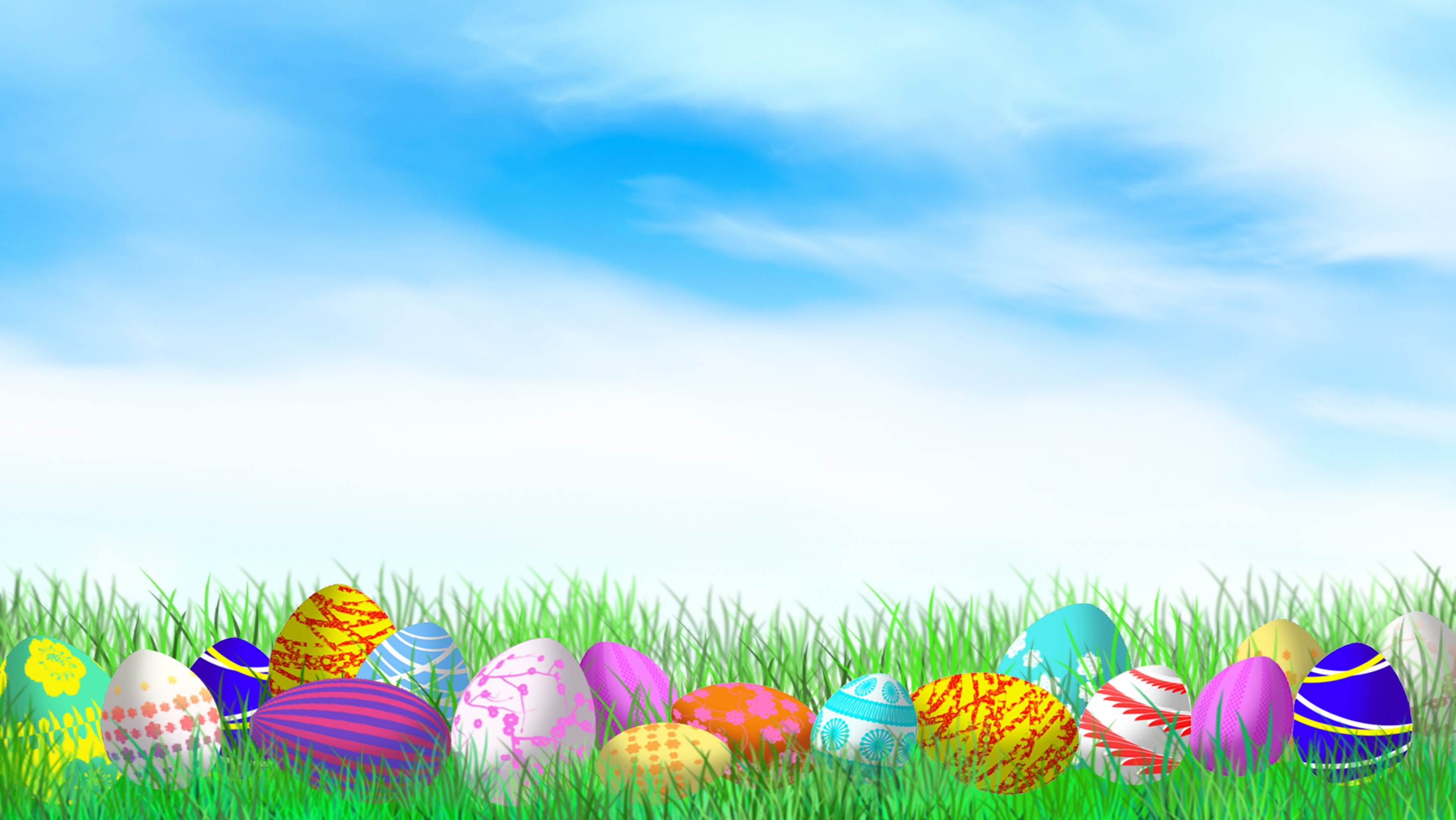 Мы сегодня с вами будем рисовать и раскрашивать пасхальный кулич.
Возьмите пожалуйста белый лист бумаги и простой карандаш.
Приготовились начинаем рисовать.
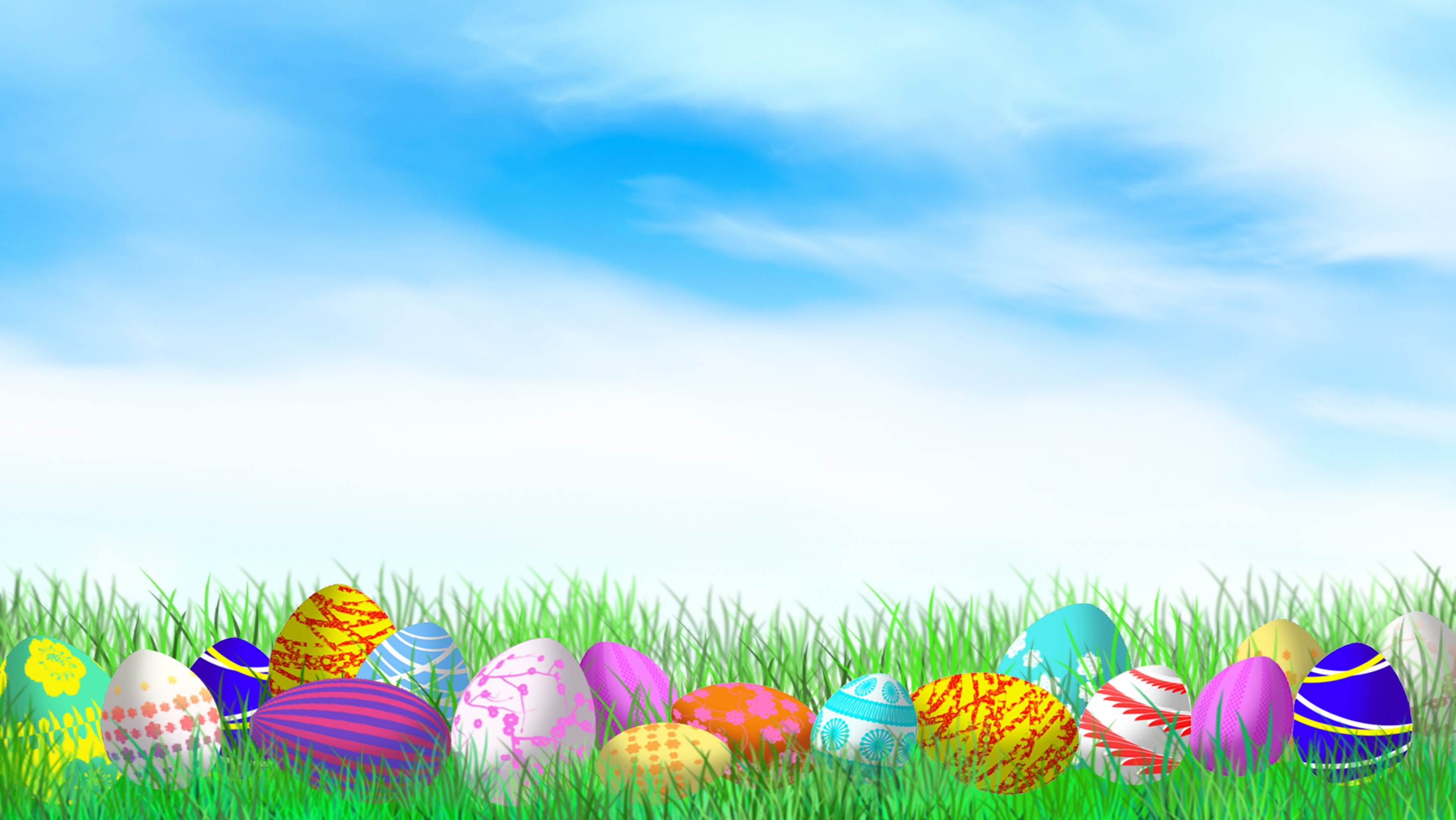 Нарисуйте сначала прямоугольник, но не до конца, как на рисунке.
Снизу углы у прямоугольника закругленные.
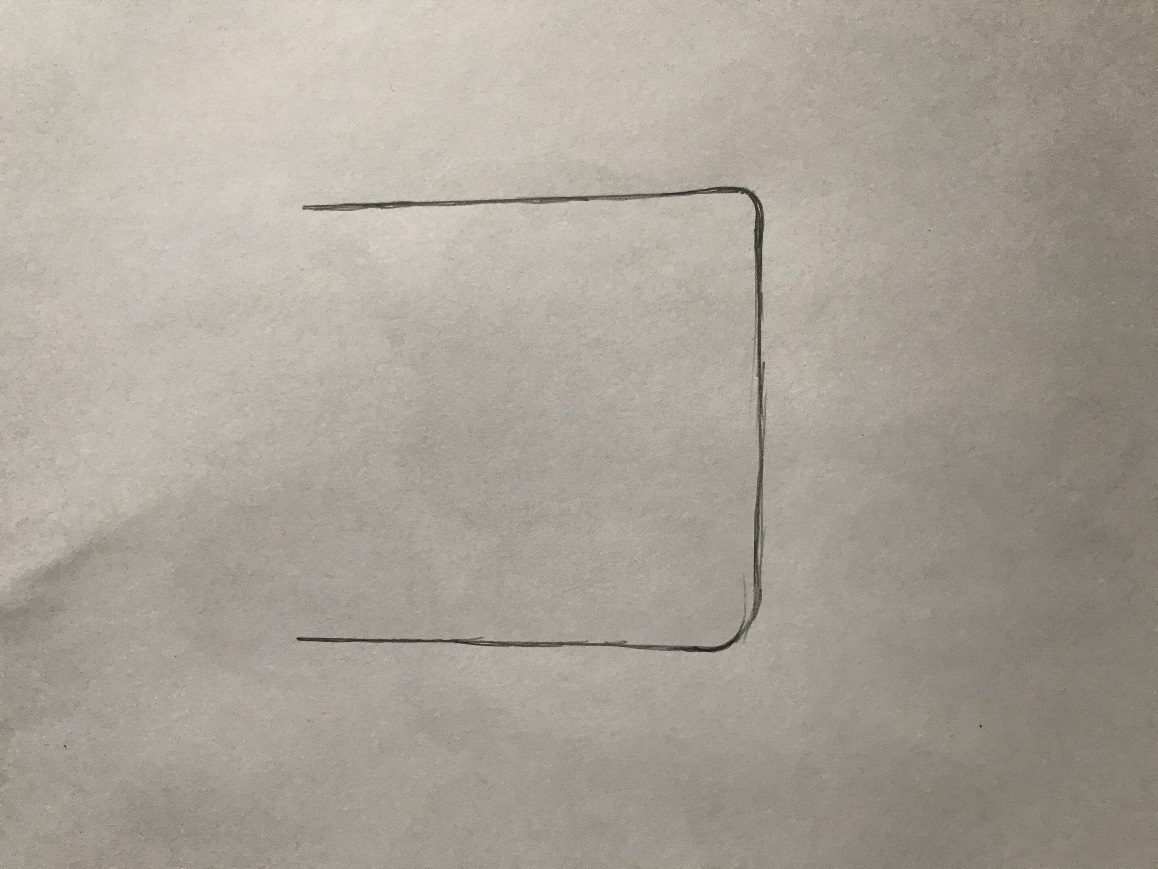 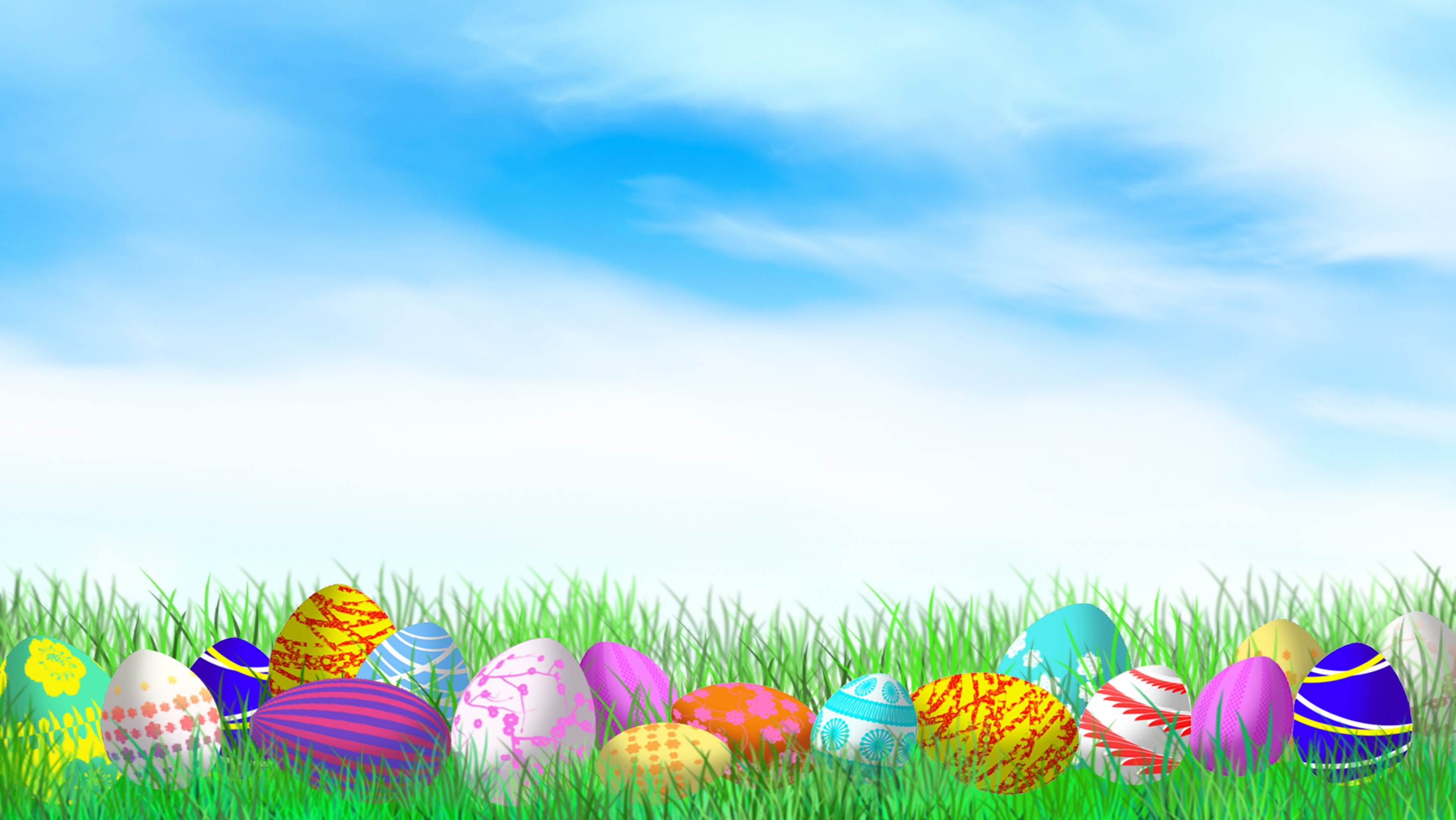 Далее рисуем круг, но круг не оконченный, как на рисунке.
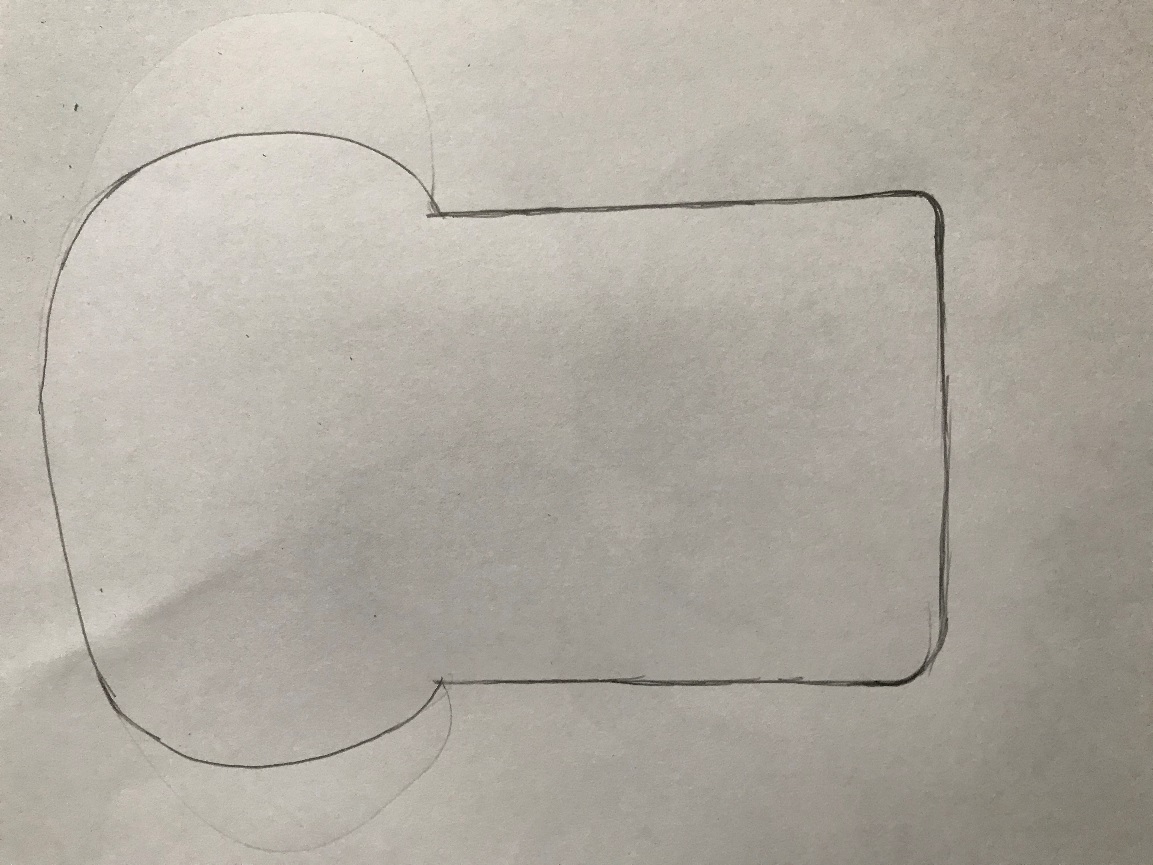 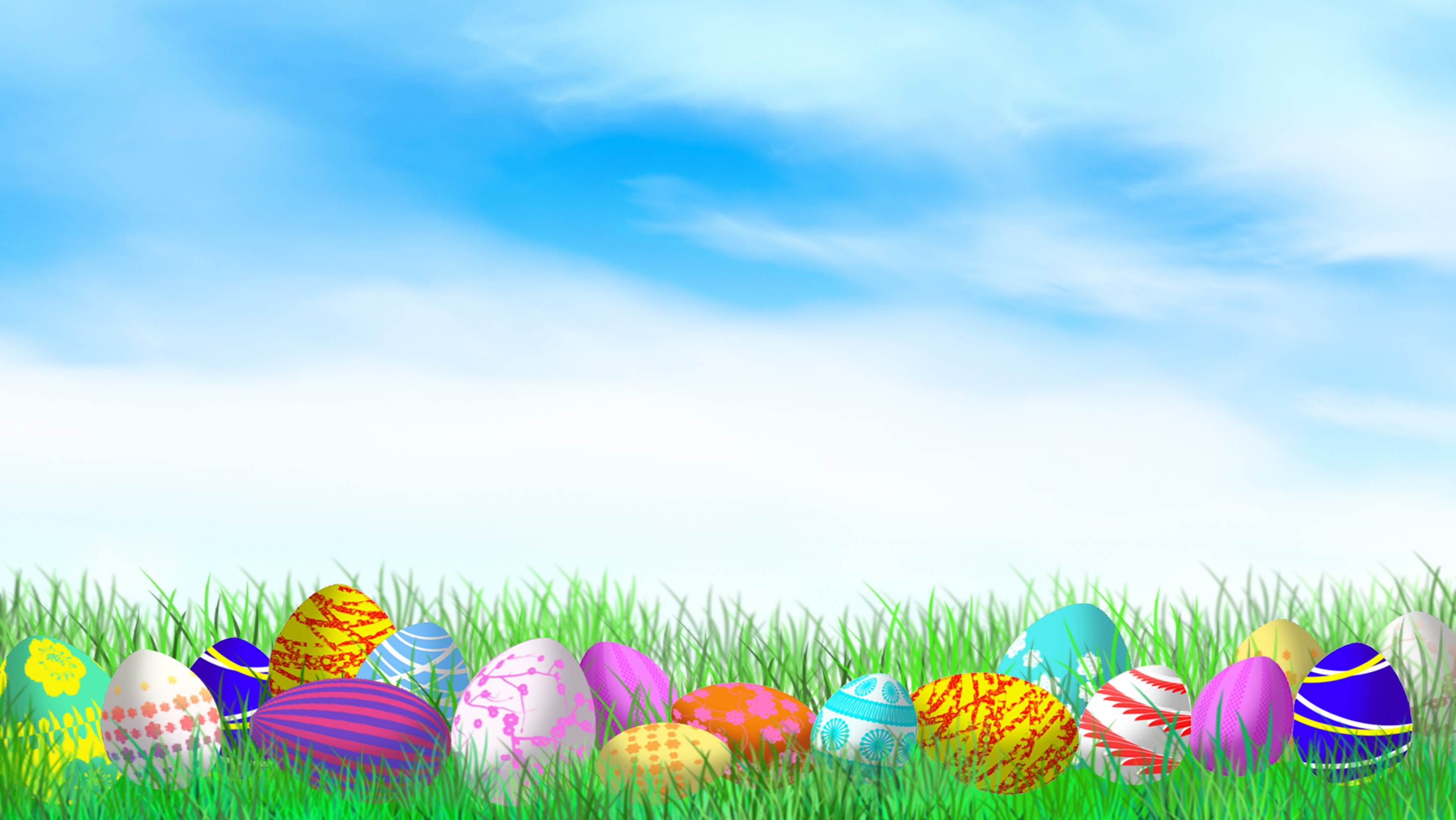 Вот у нас с вами уже получается очертание кулича.
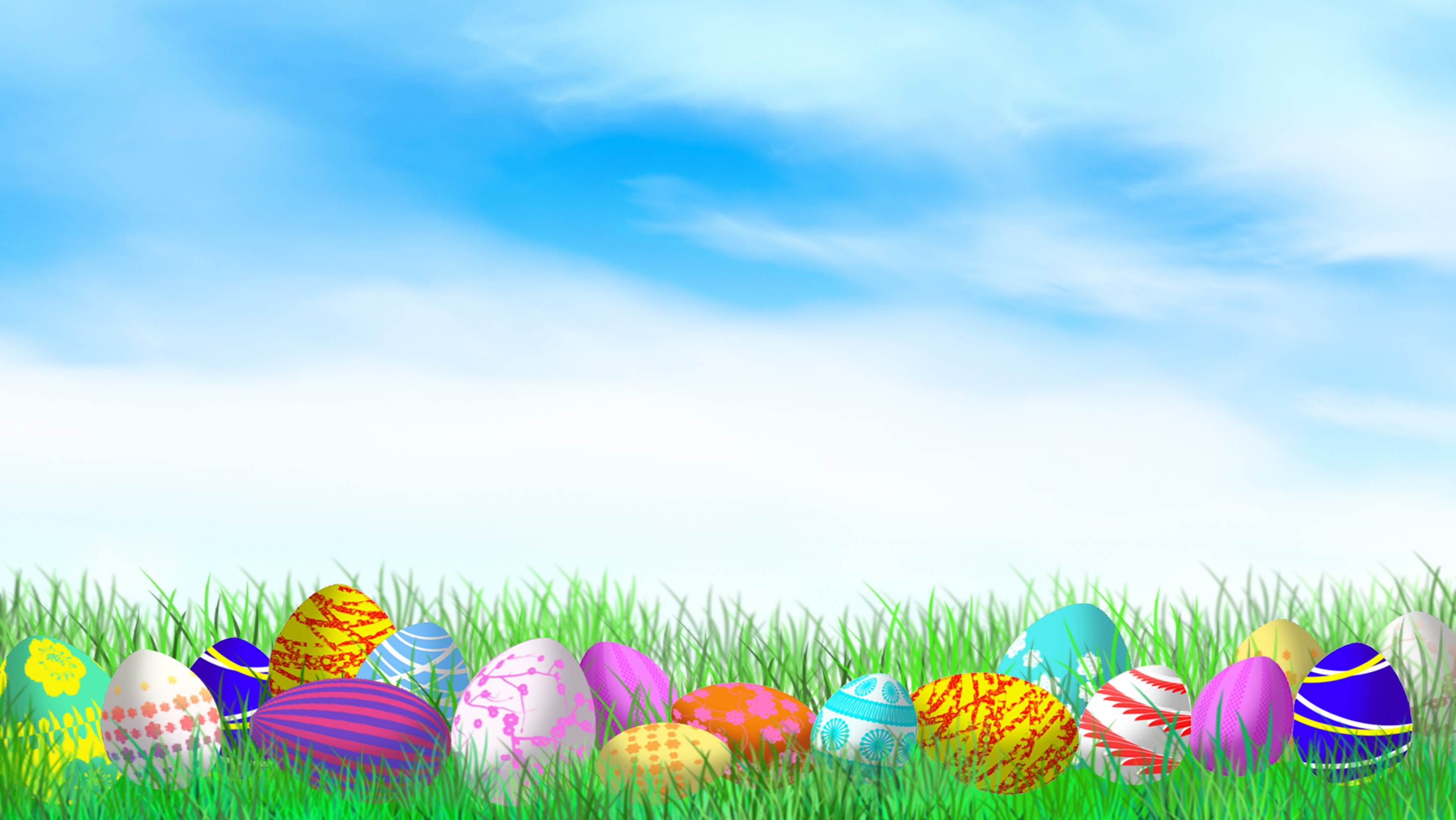 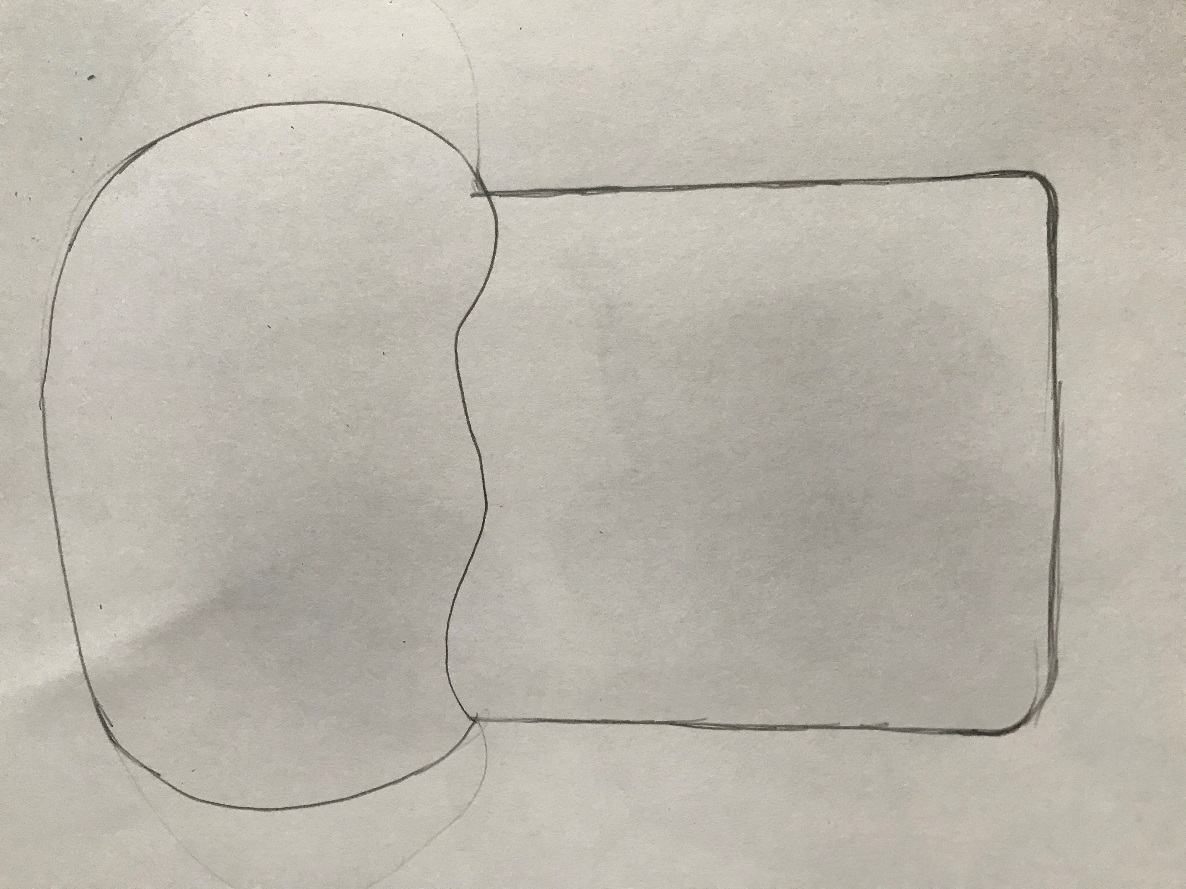 Отделите верхушку волнистой линией. Верхняя часть будет украшена глазурью.
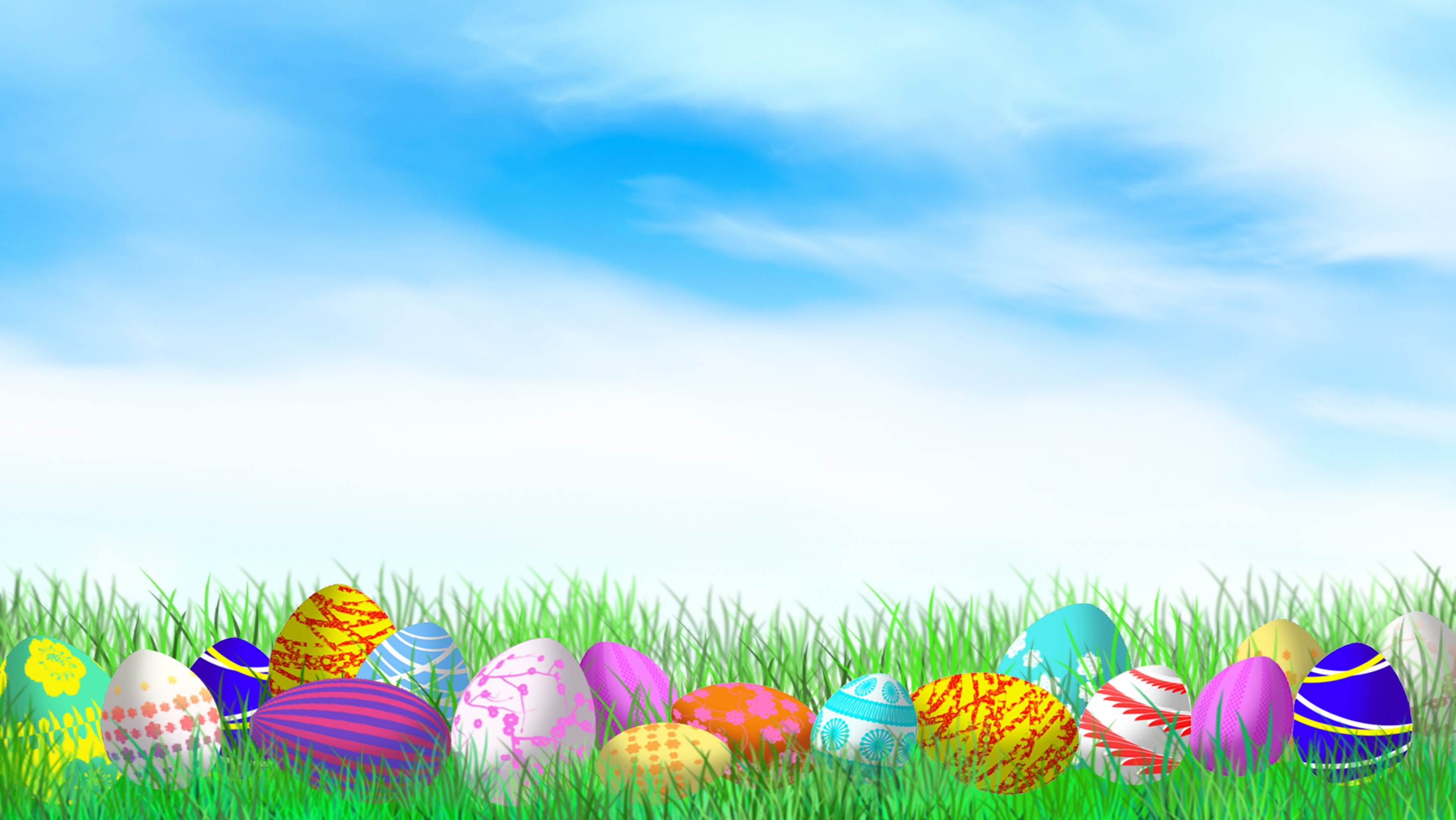 А теперь отложите свой карандашик и немного отдохнём и сделаем пальчиковую гимнастику.
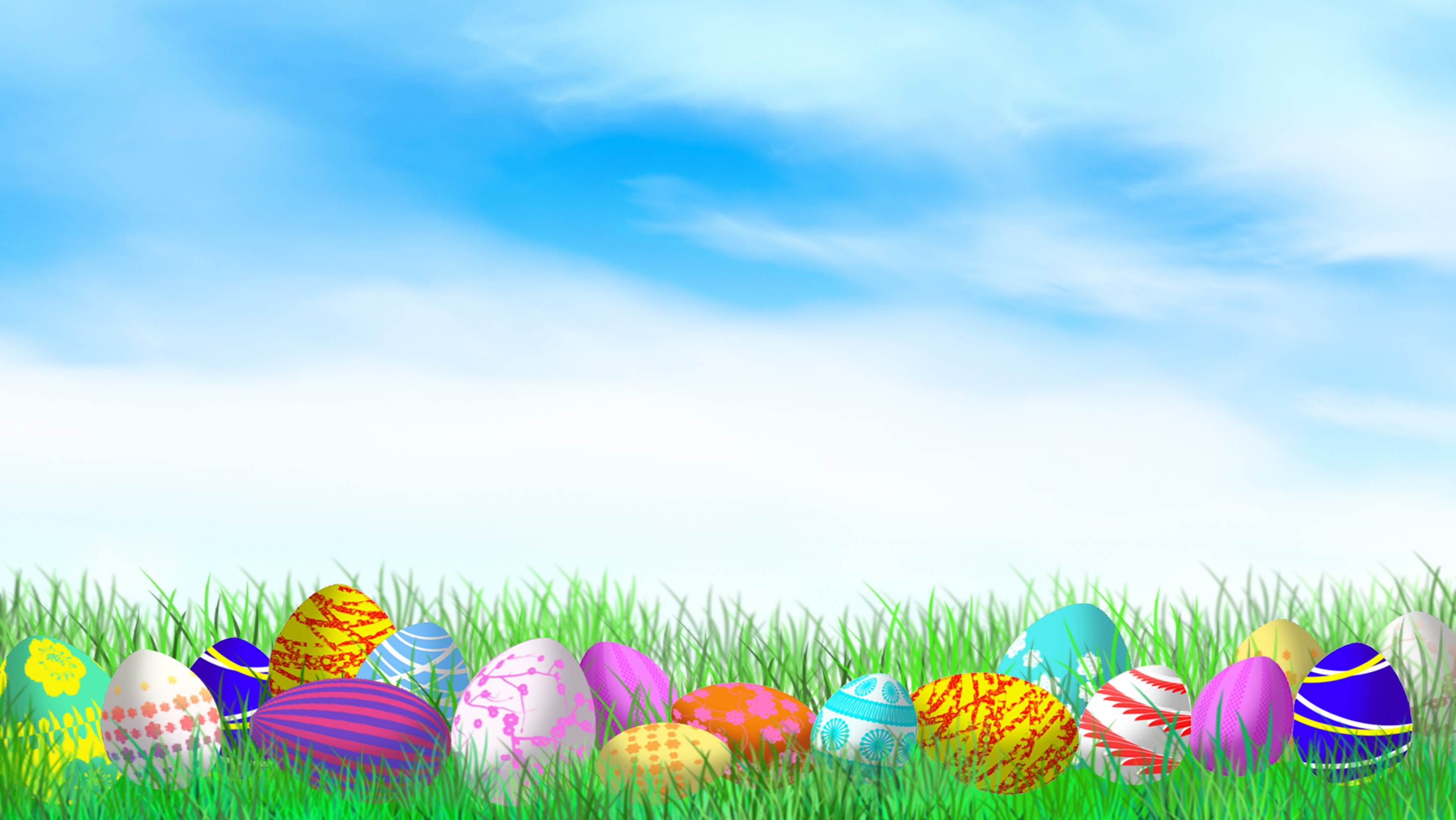 Пальчиковая игра
Скоро Пасха наступает (жест "солнышко"),
Красим мы яички (одну руку в кулак - яйцо, другой красим),
Месим, месим тесто (месим ручками),
И печем куличики (печем ладошками).
Все танцуют и смеются (танцуем пальчиками):
Люди, звери, птички (шагаем 2-мя, пальчиками, 4-мя пальчиками, машем ручками),
Веселятся и танцуют (танцуем пальчиками)
И едят куличики! ("ам-ам", изображаем как кушаем)
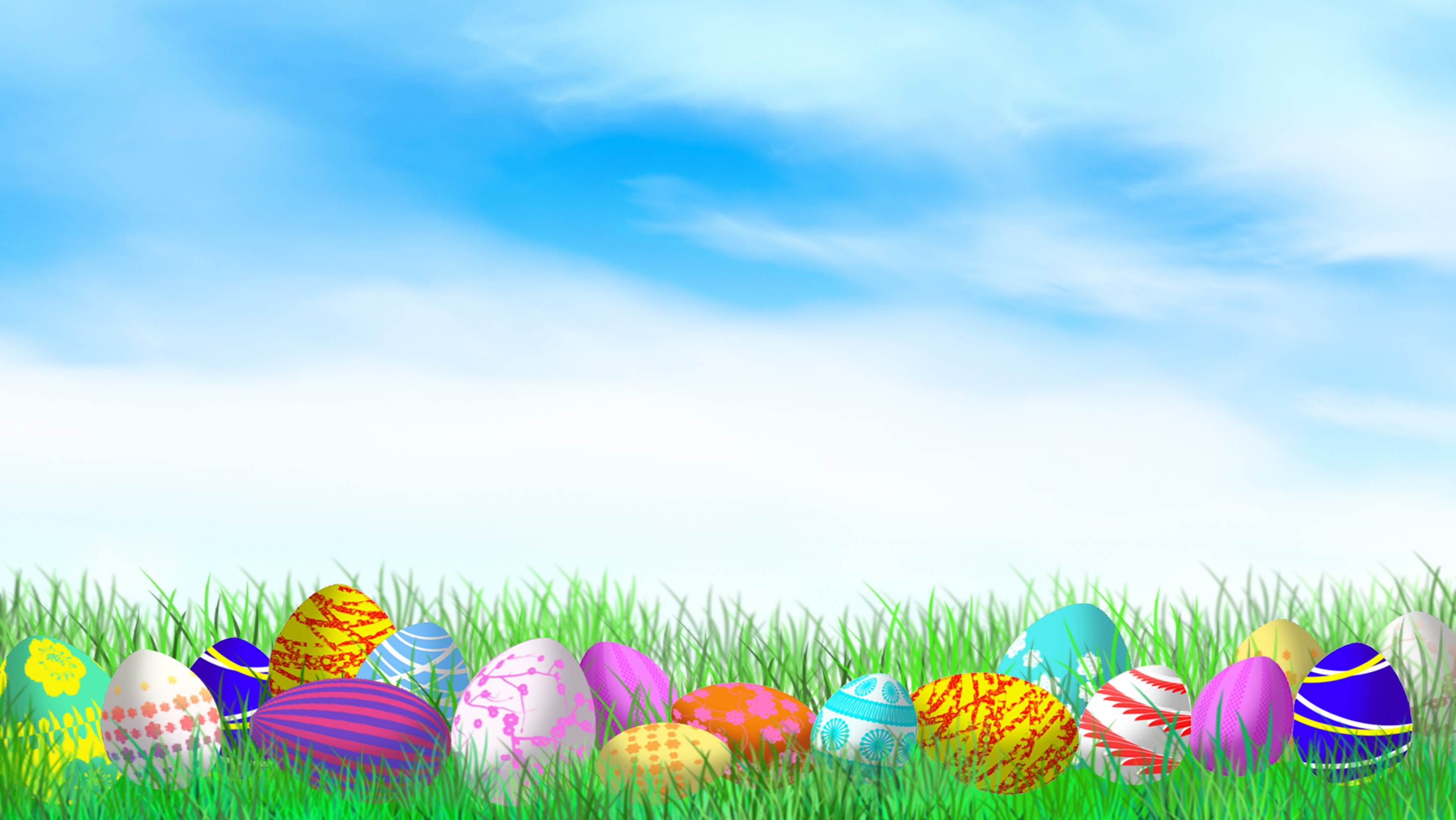 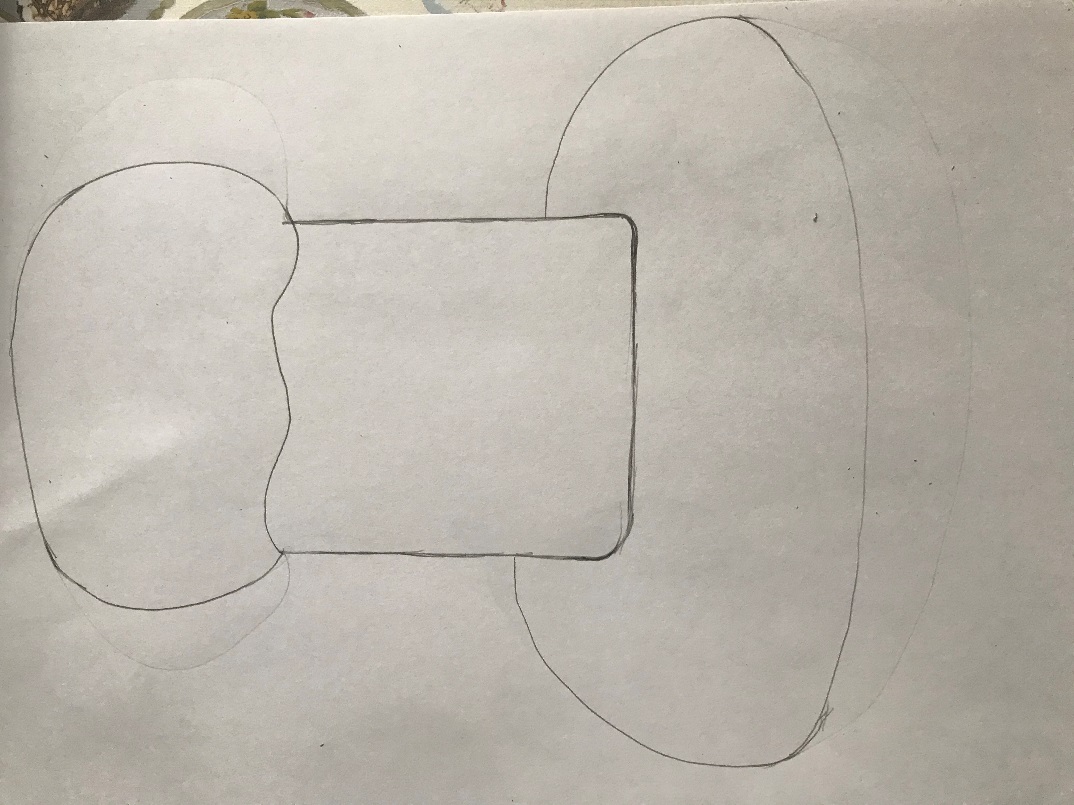 Куличик рисуем на тарелке. Изобразите снизу лежащий овал.
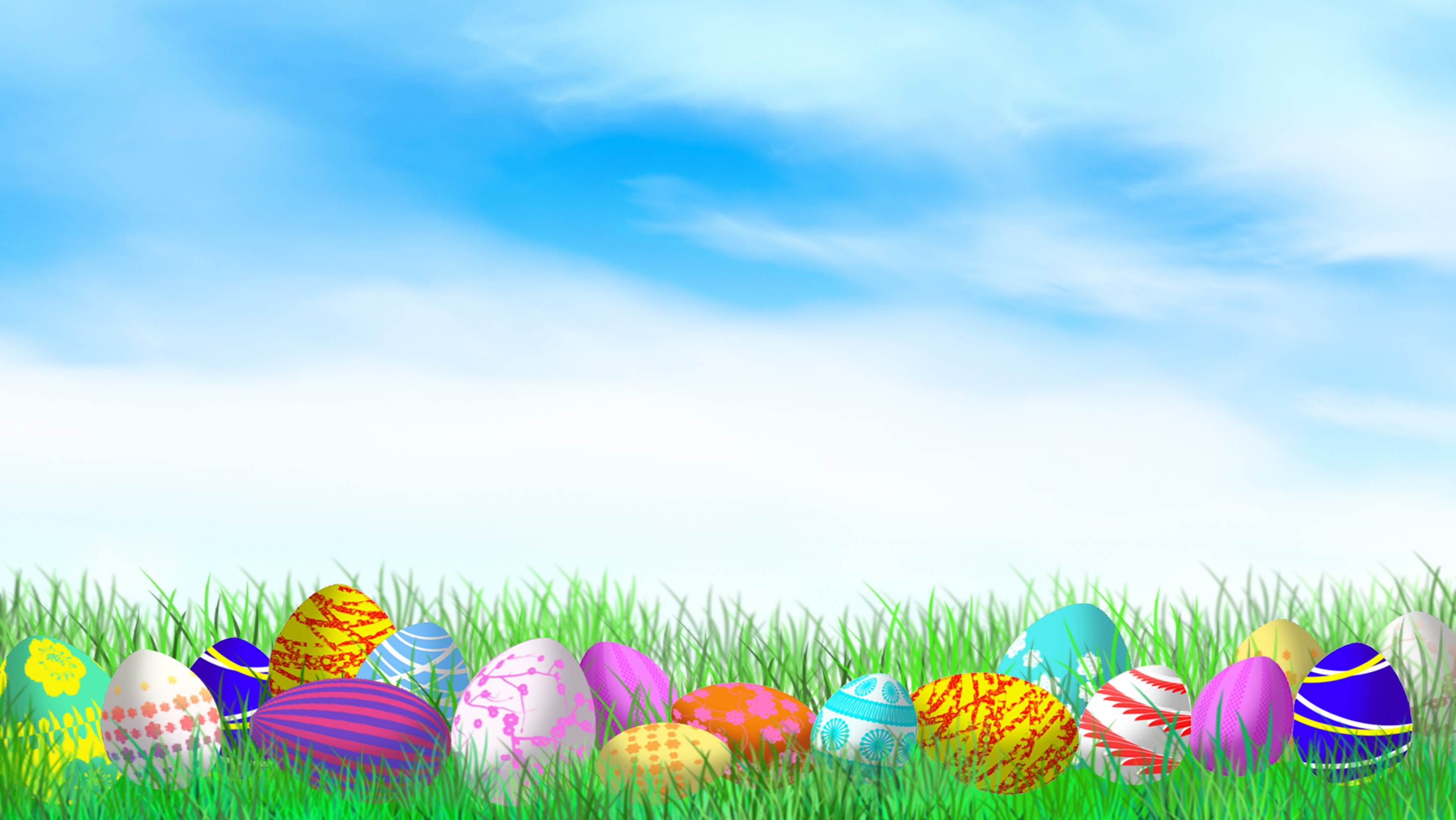 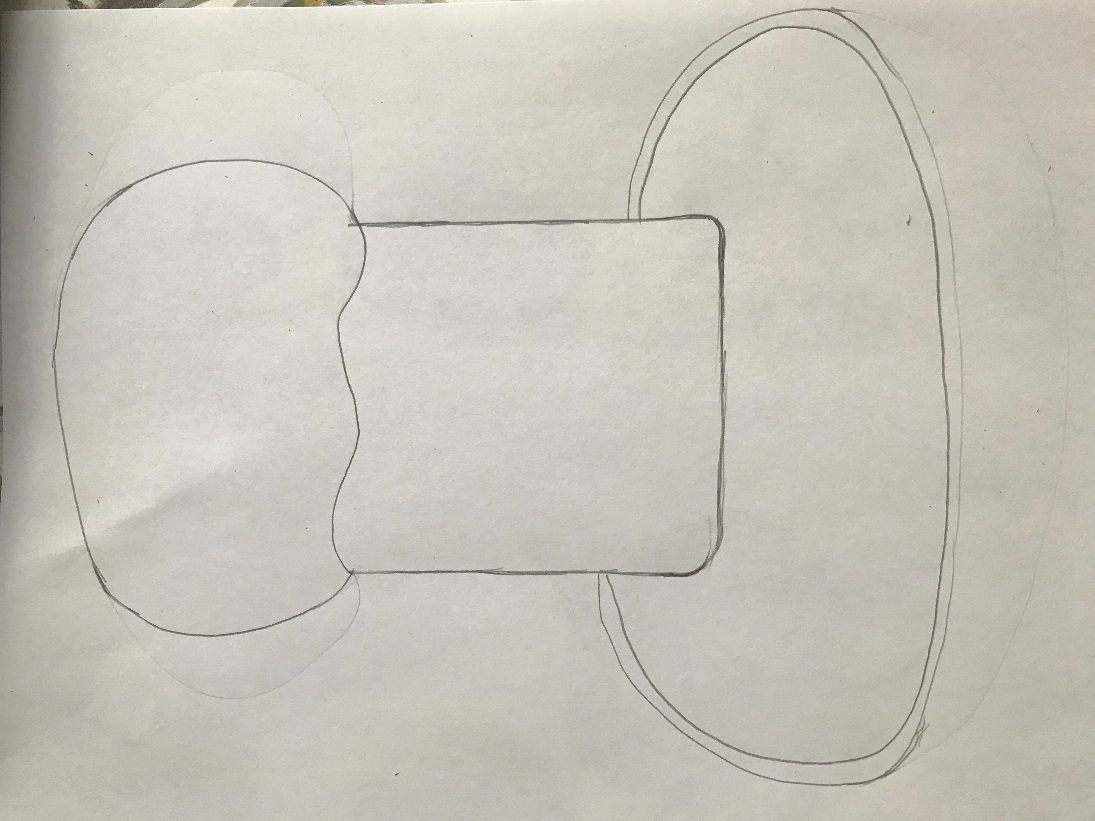 Нарисуйте ободок в виде меньшего овала внутри.
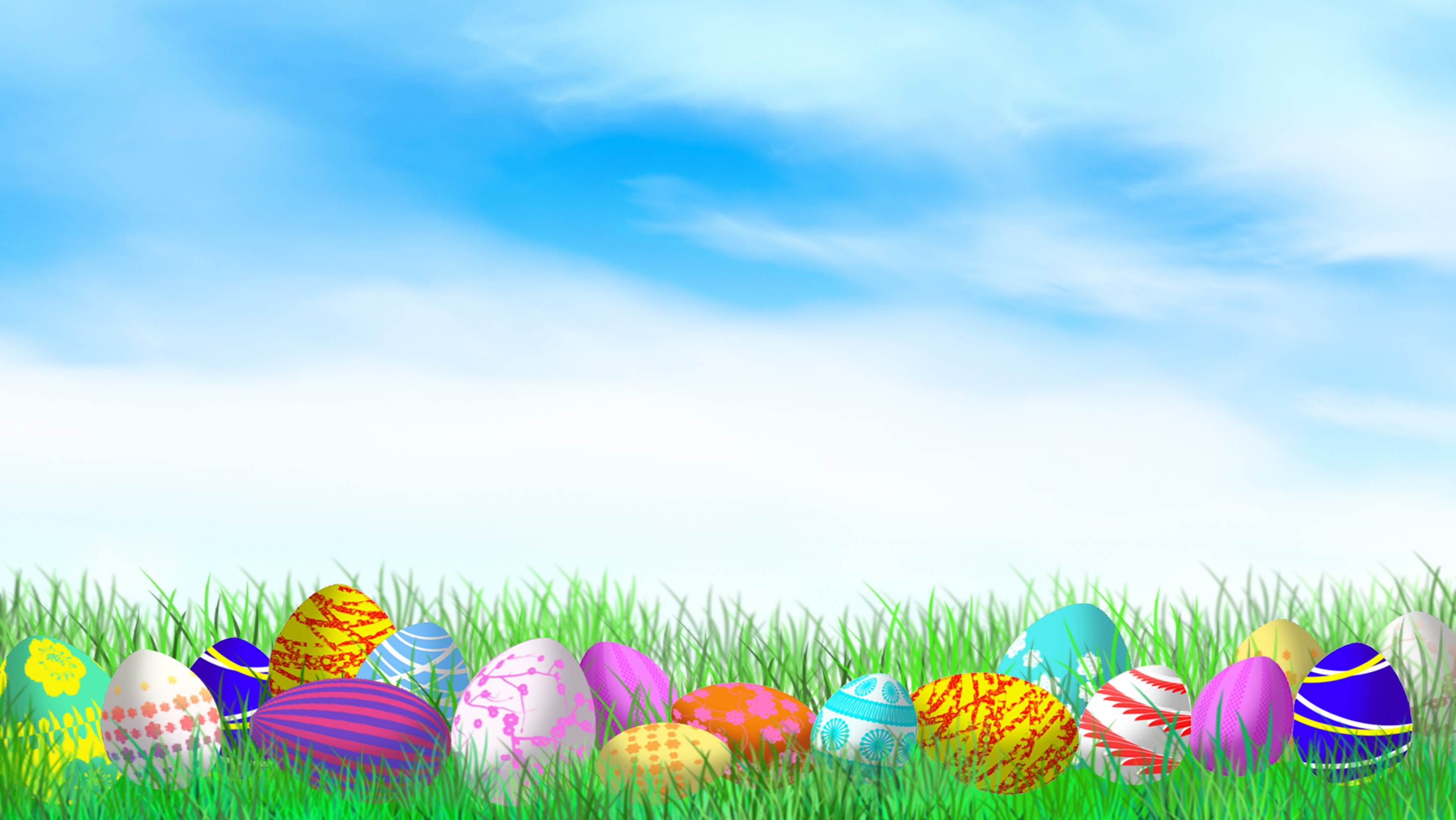 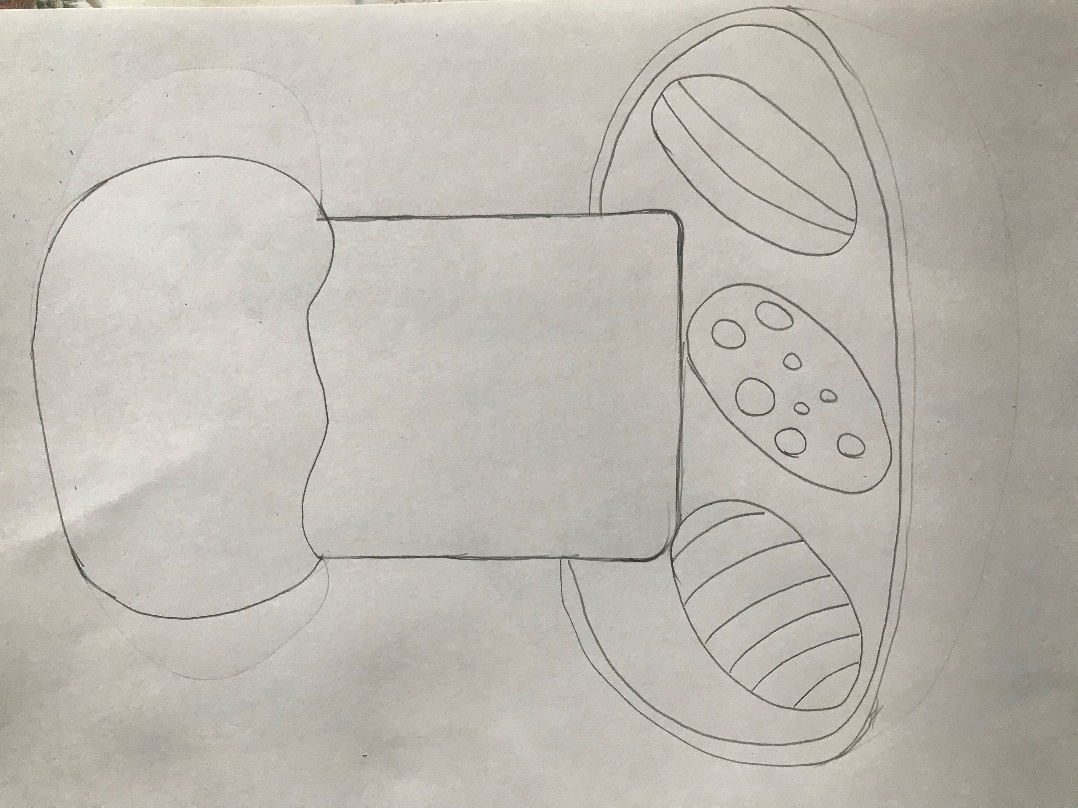 На тарелочке дорисовываем три пасхальных яичка и украшаем пасхальные яйца разными узорами.
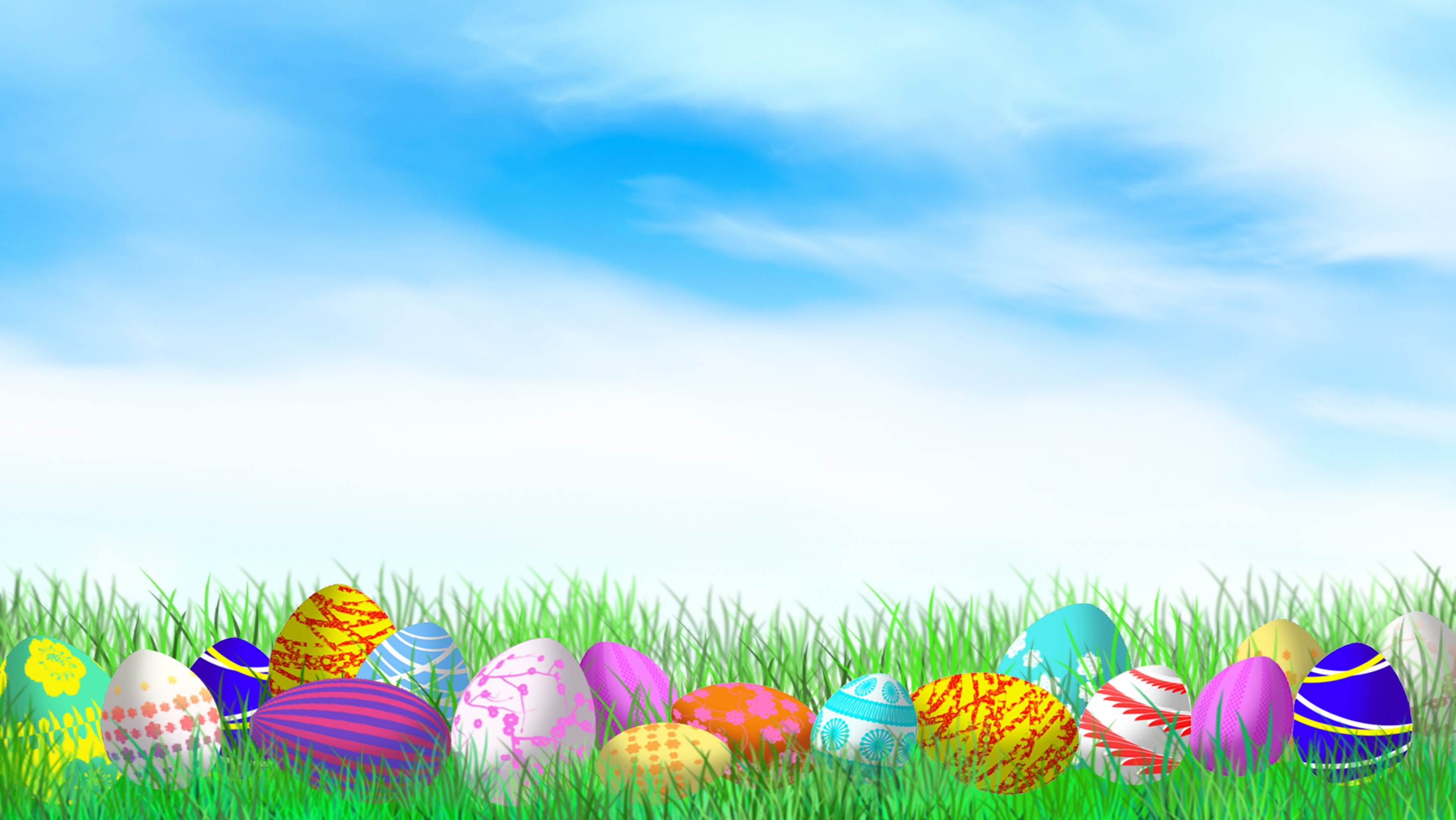 Приступаем к раскрашиванию. Помним что кулич у нас светло-коричневого цвета, глазурь остается белой. Глазурь украшаем посыпкой, посыпку рисуем ватными полочками. Не забываем раскрасить яички.
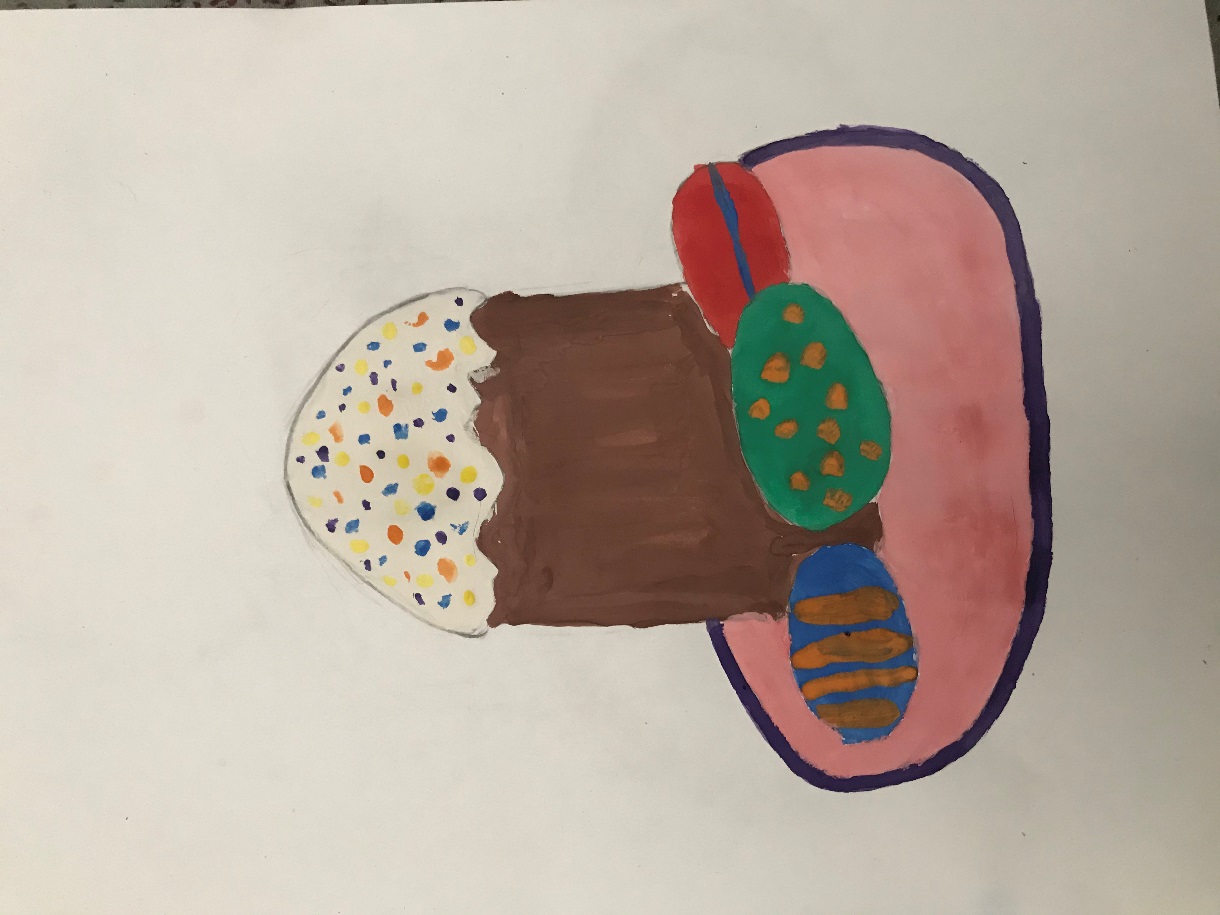 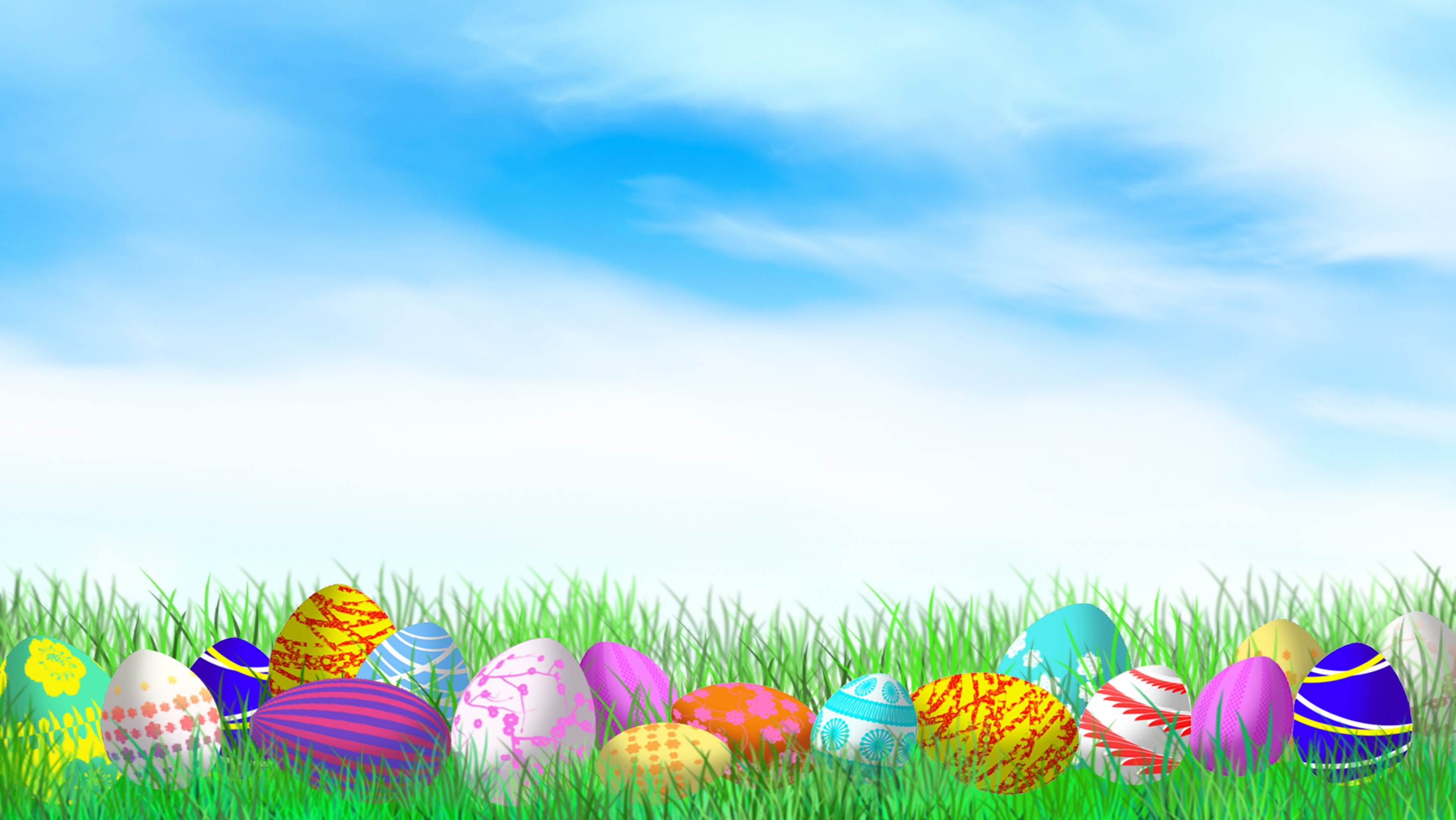 Молодцы! Вы сегодня хорошо потрудились.
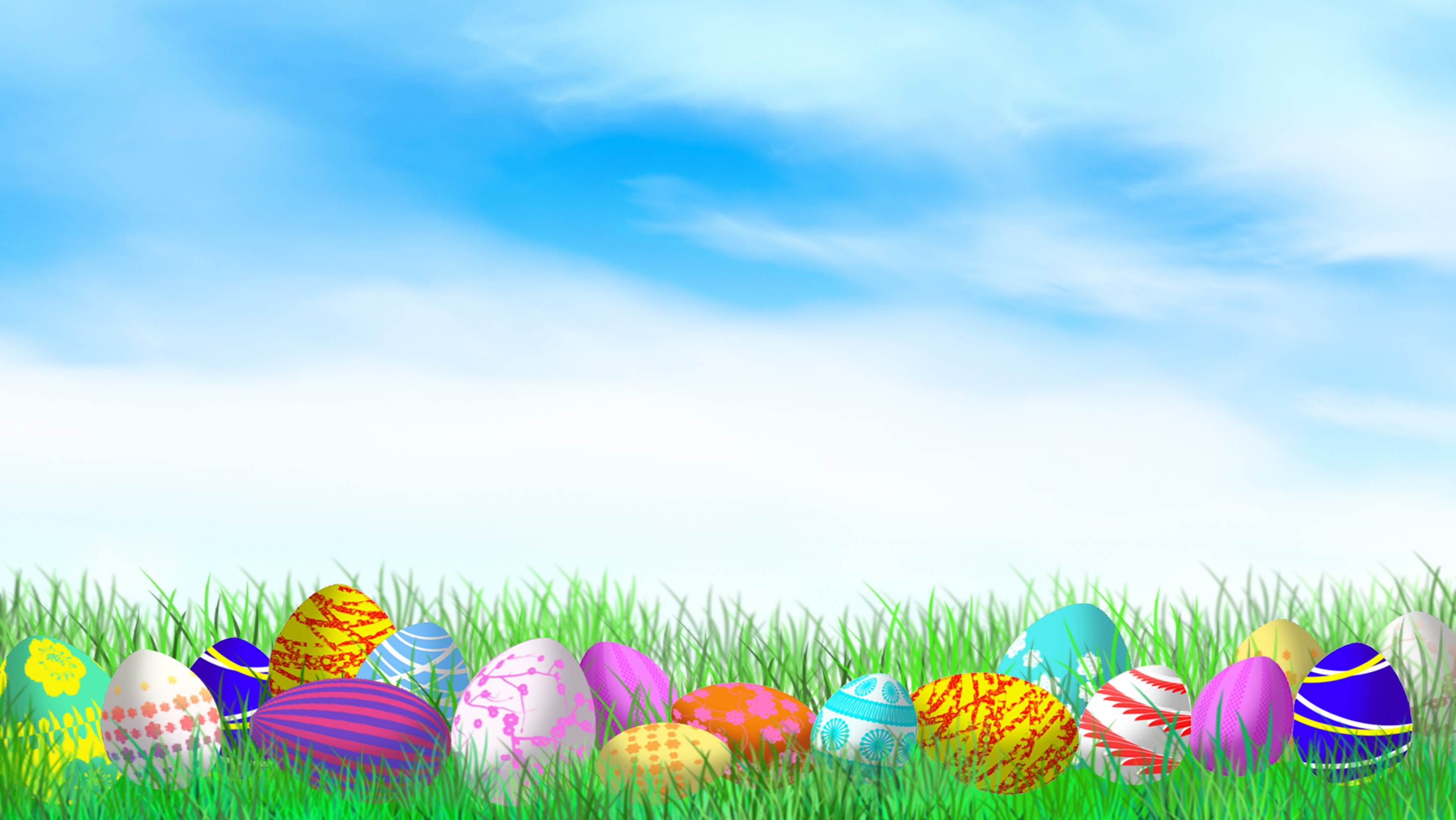 Спасибо за внимание!